Regionales Tourismus-Krisenmanagement (RTKM)
HEI-Kurs, 2023
Entwickelt von Laura Magan (Momentum)
Modul 5
Regionaler Tourismus-Krisenmanagementplan
(Kurzfristiger Reaktions- und Wiederherstellungsplan auf Initiative des Krisenmanagementzentrums)
Modul 1
Modul 3
Modul 2
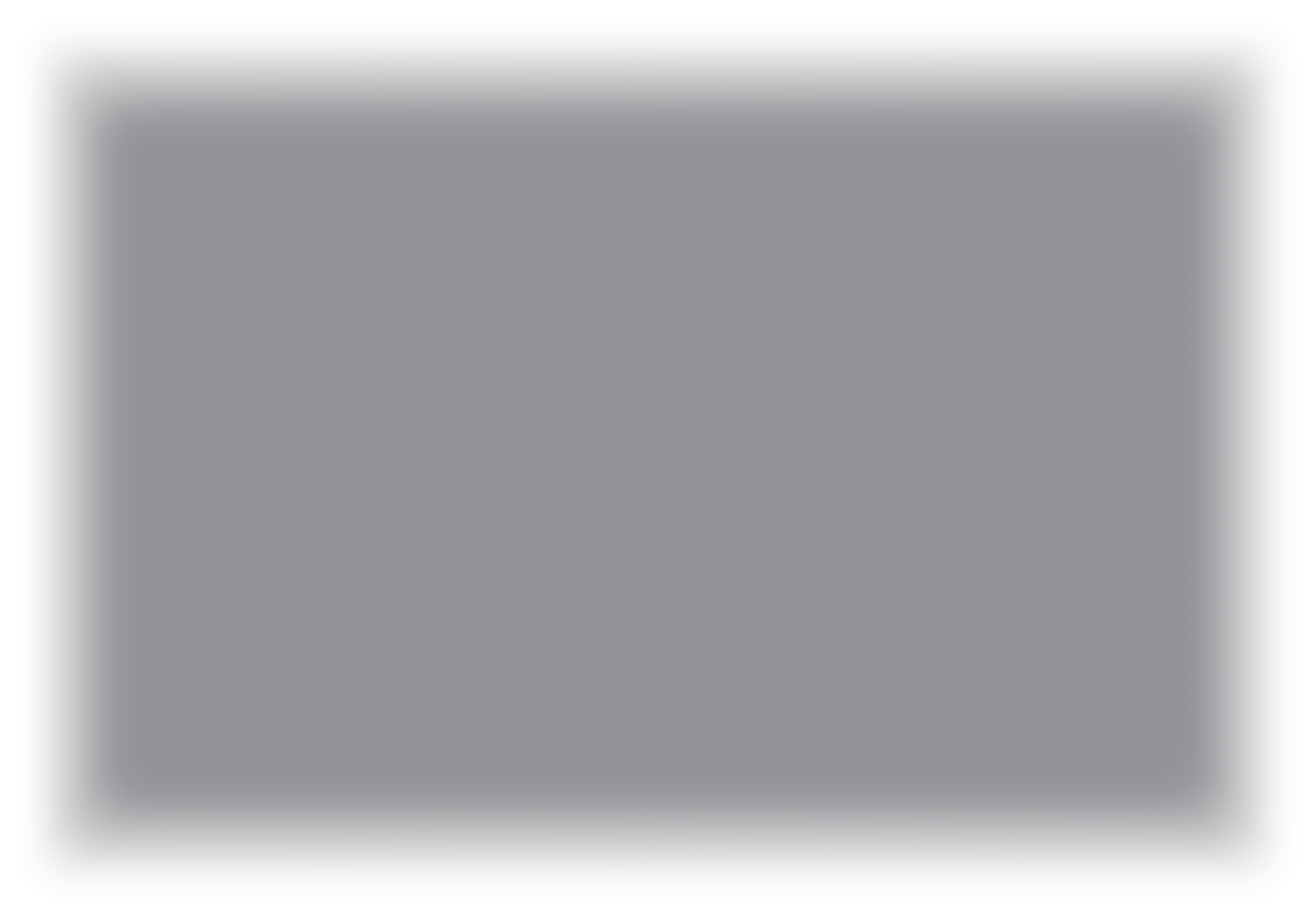 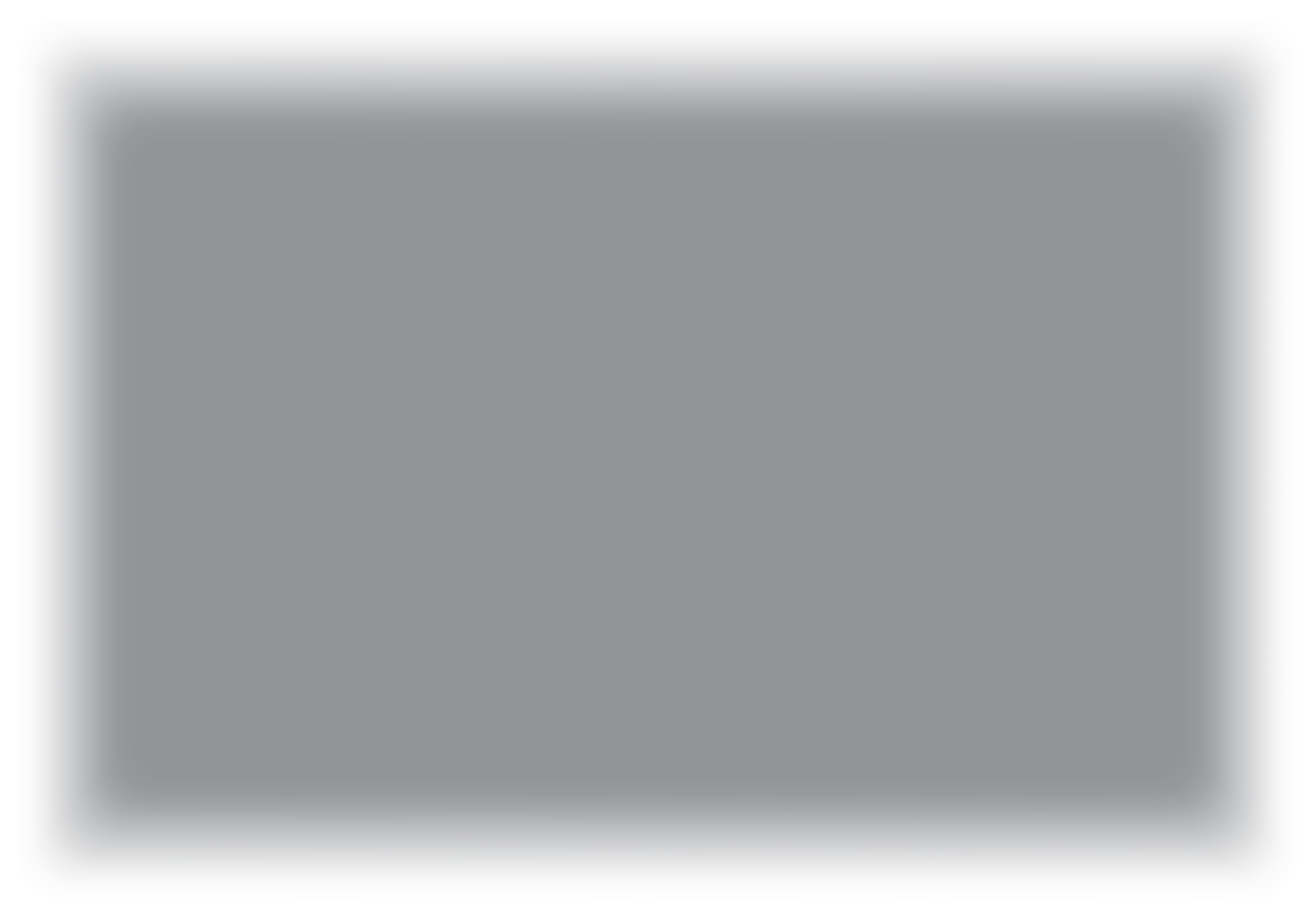 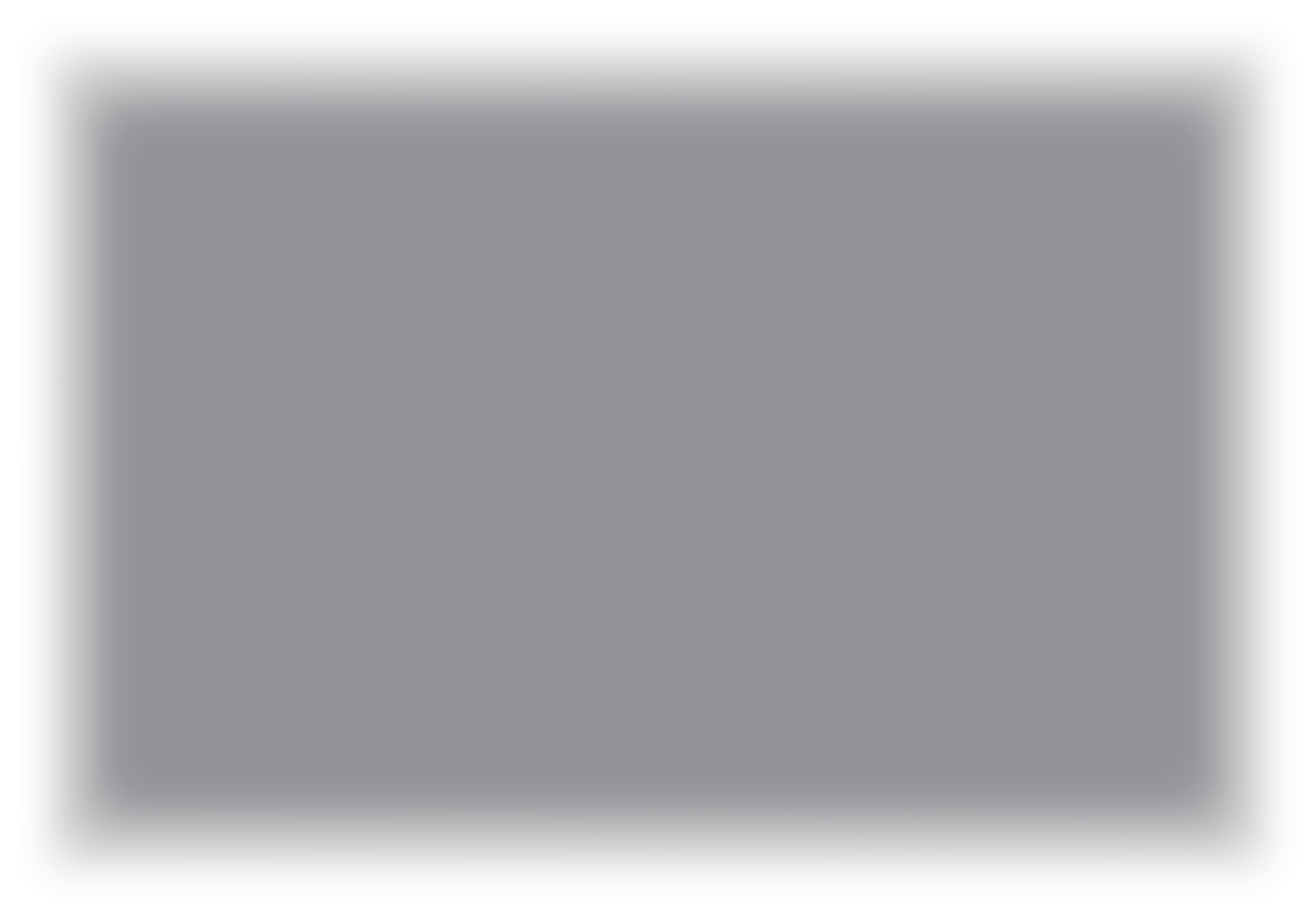 Phase 1 Vorbereitung & Schadens-begrenzung
Einführung in das regio-nale Tourismus-Krisenmanagement und dessen Komplexität
Richten Sie eine regionale öffentlich-private Part-nerschaft und ein Krisen-managementteam ein
Führen Sie eine SWOT-Analyse der regionalen Krisenanfälligkeit und ein Reiseziel-Audit durch
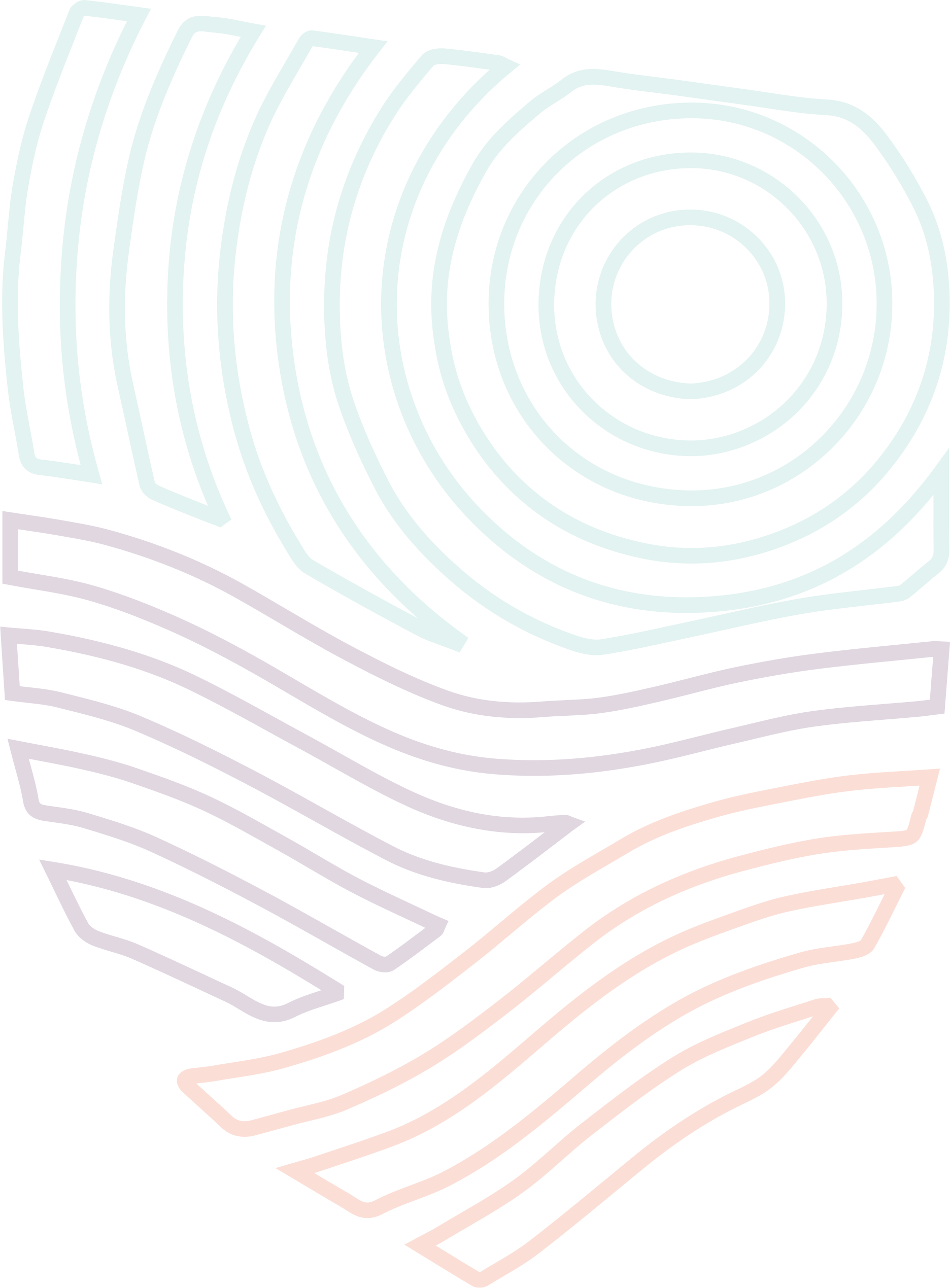 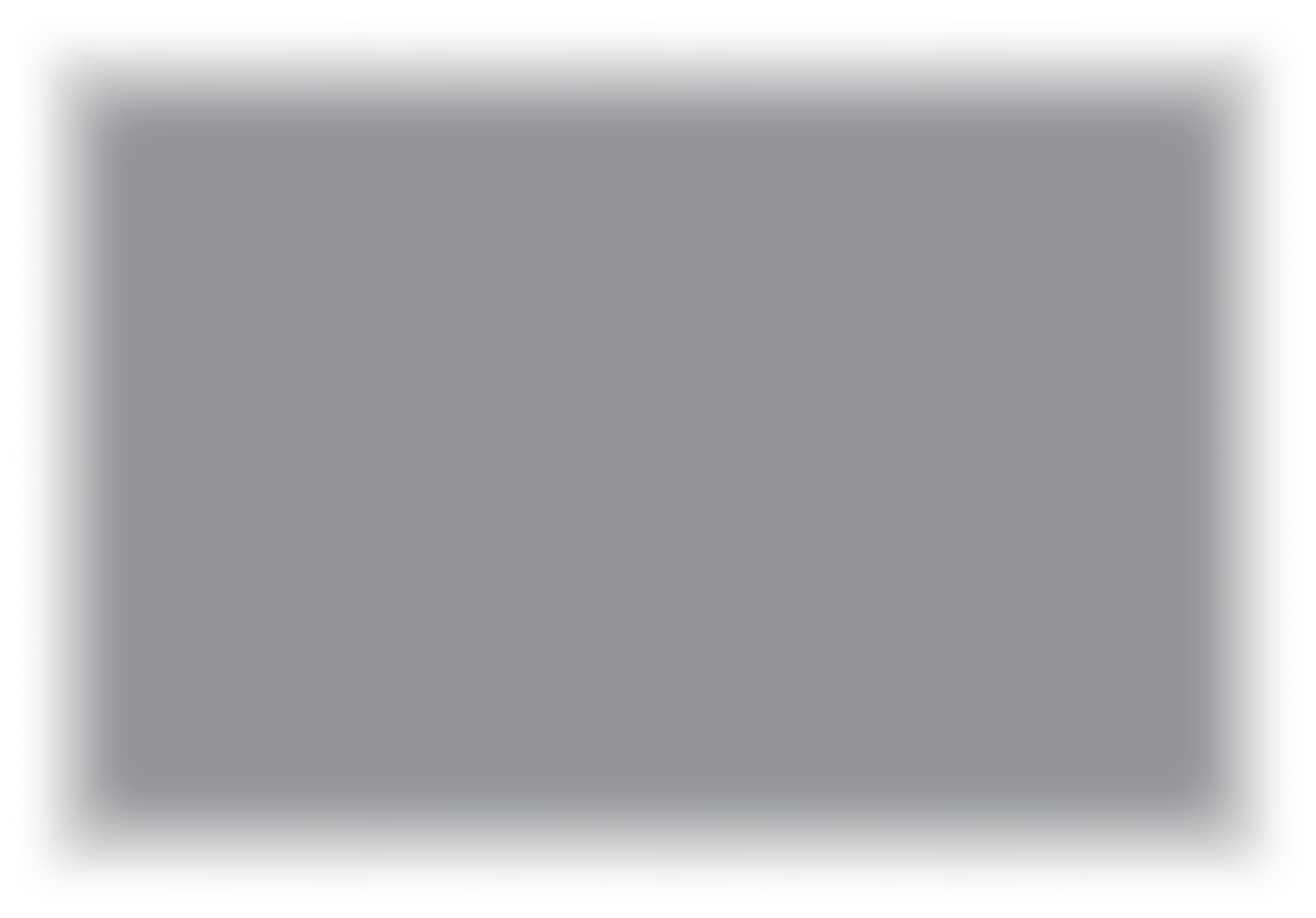 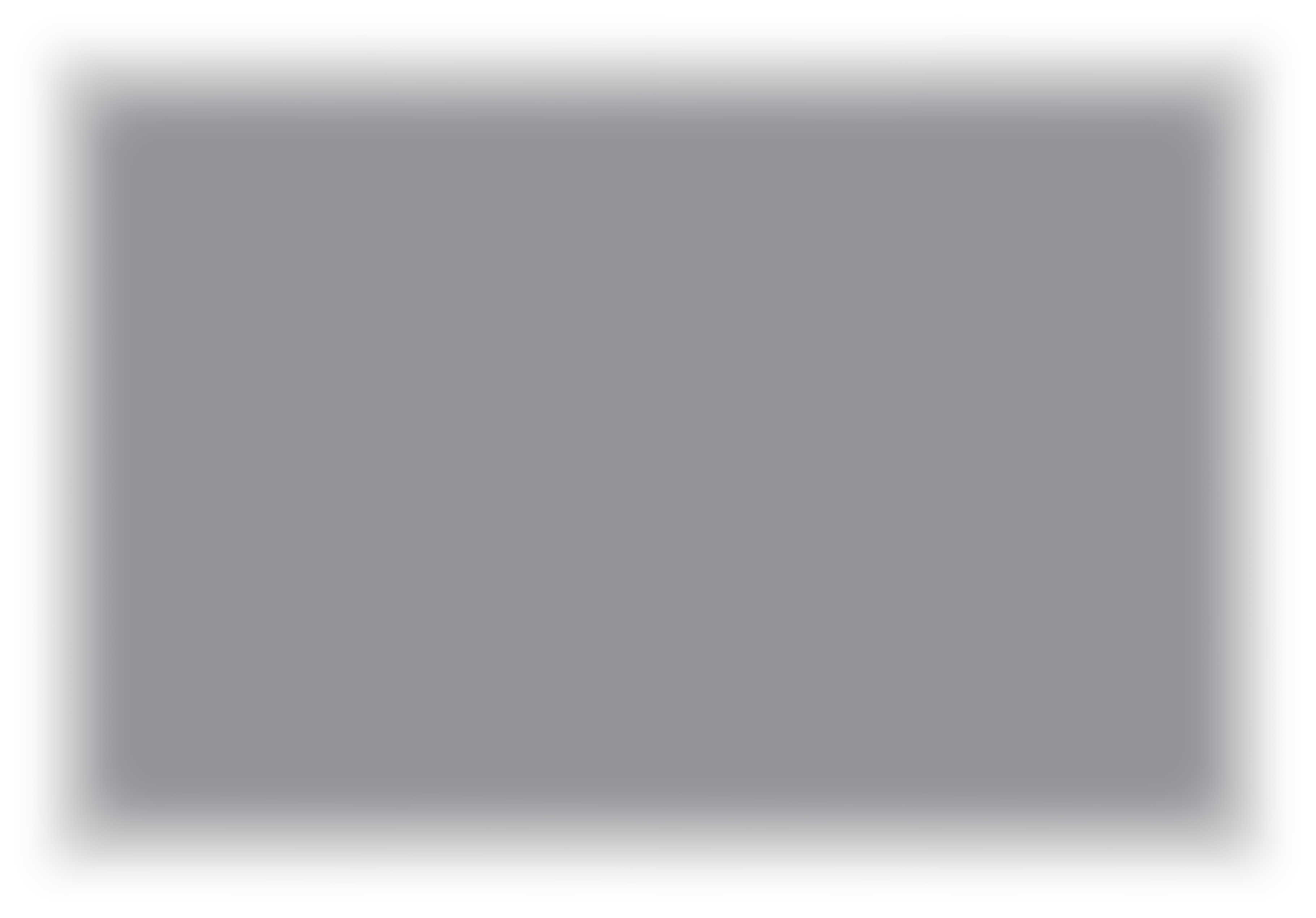 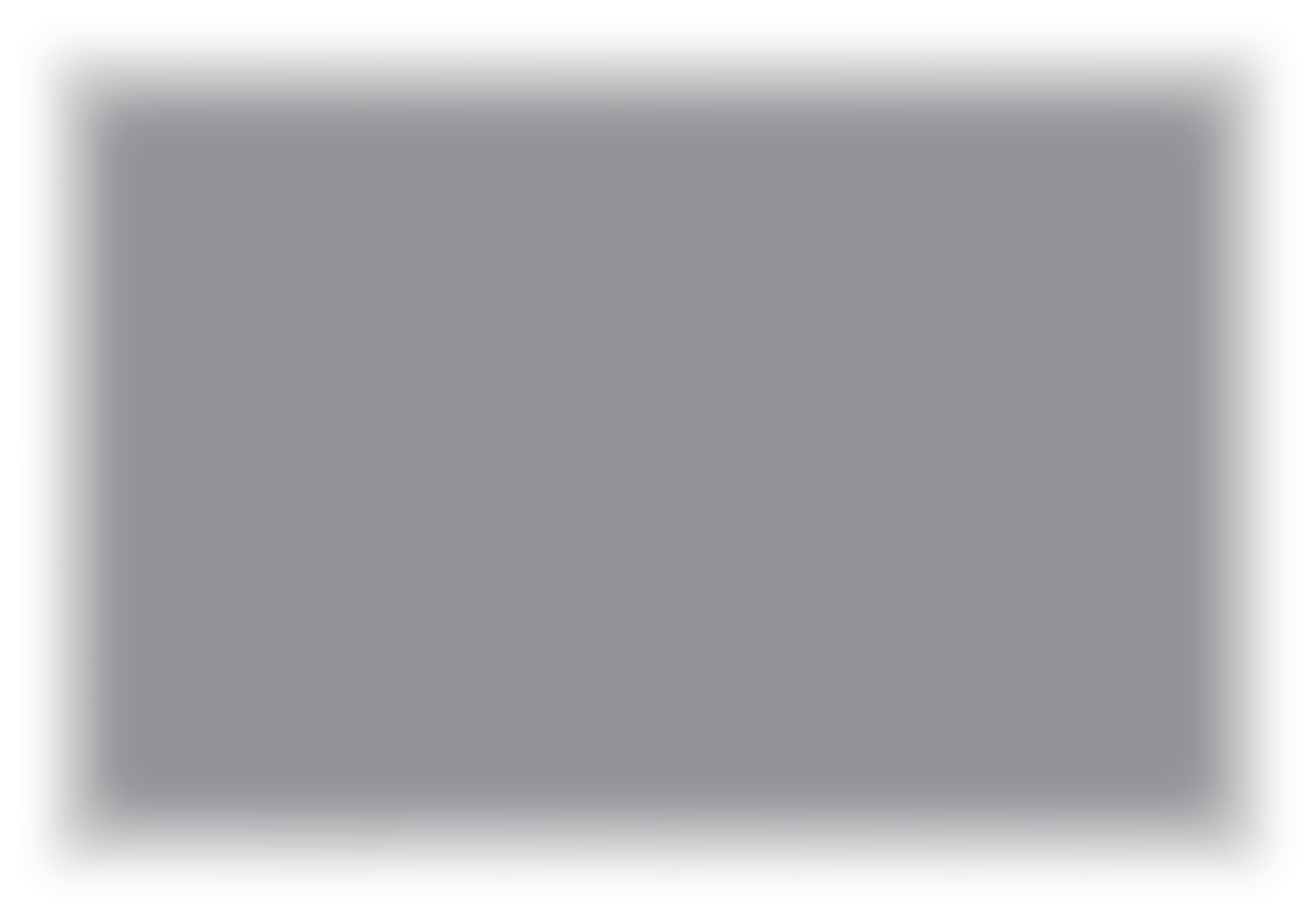 Modul 5
Modul 6
Modul 4
Phase 2 Planung 
& Reaktion
Mobilisierung von Maßnahmen und Kommunikation mit der Branche für die reg. Zusammenarbeit
Entwickeln Sie eine regionale Strategie für das Krisenmanagement (langfr. Planung zur Schadensbegrenzung)
Entwickeln Sie einen regionalen Krisenmanagement-Reaktionsplan (kurzfr. Reaktionsplan)
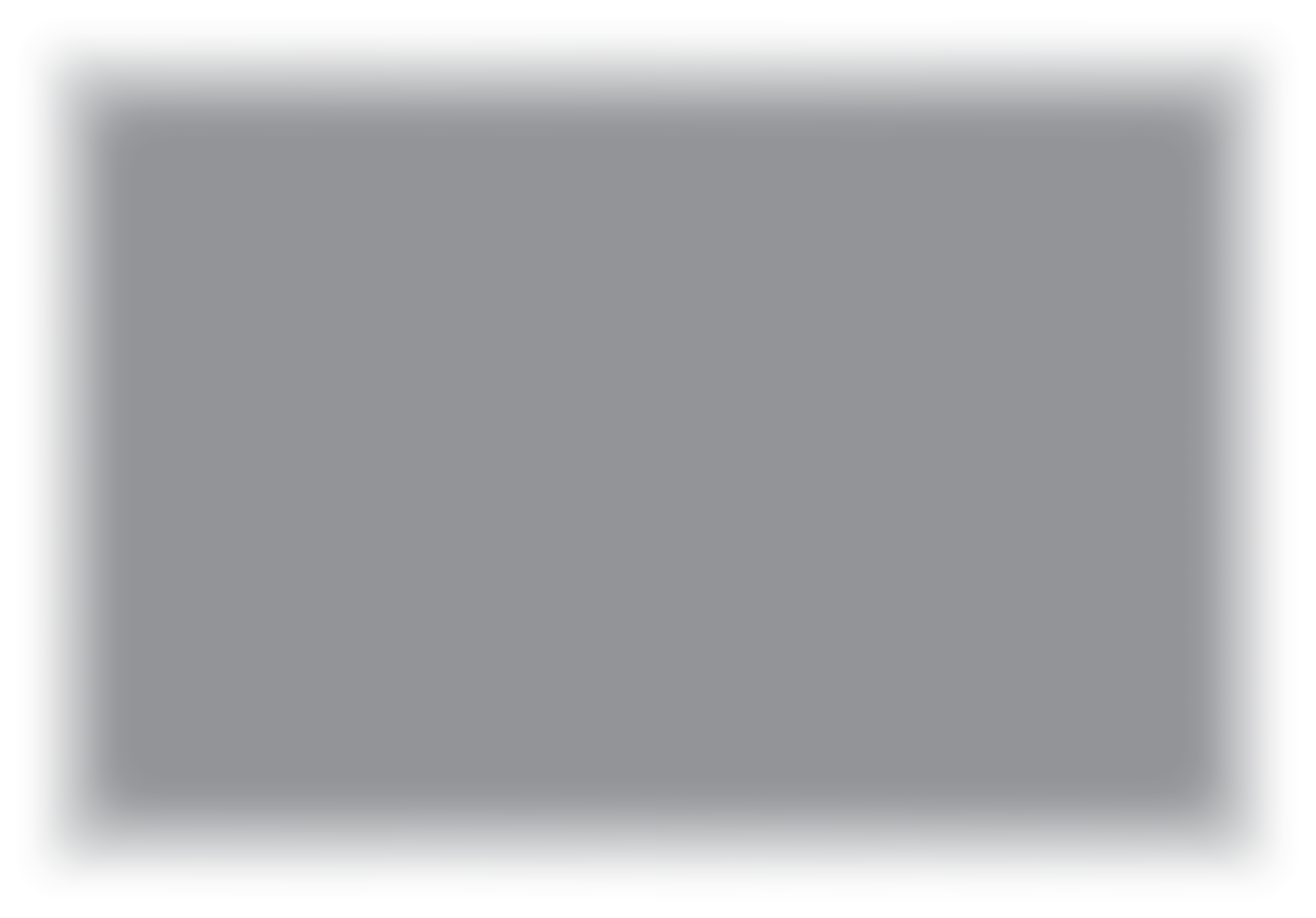 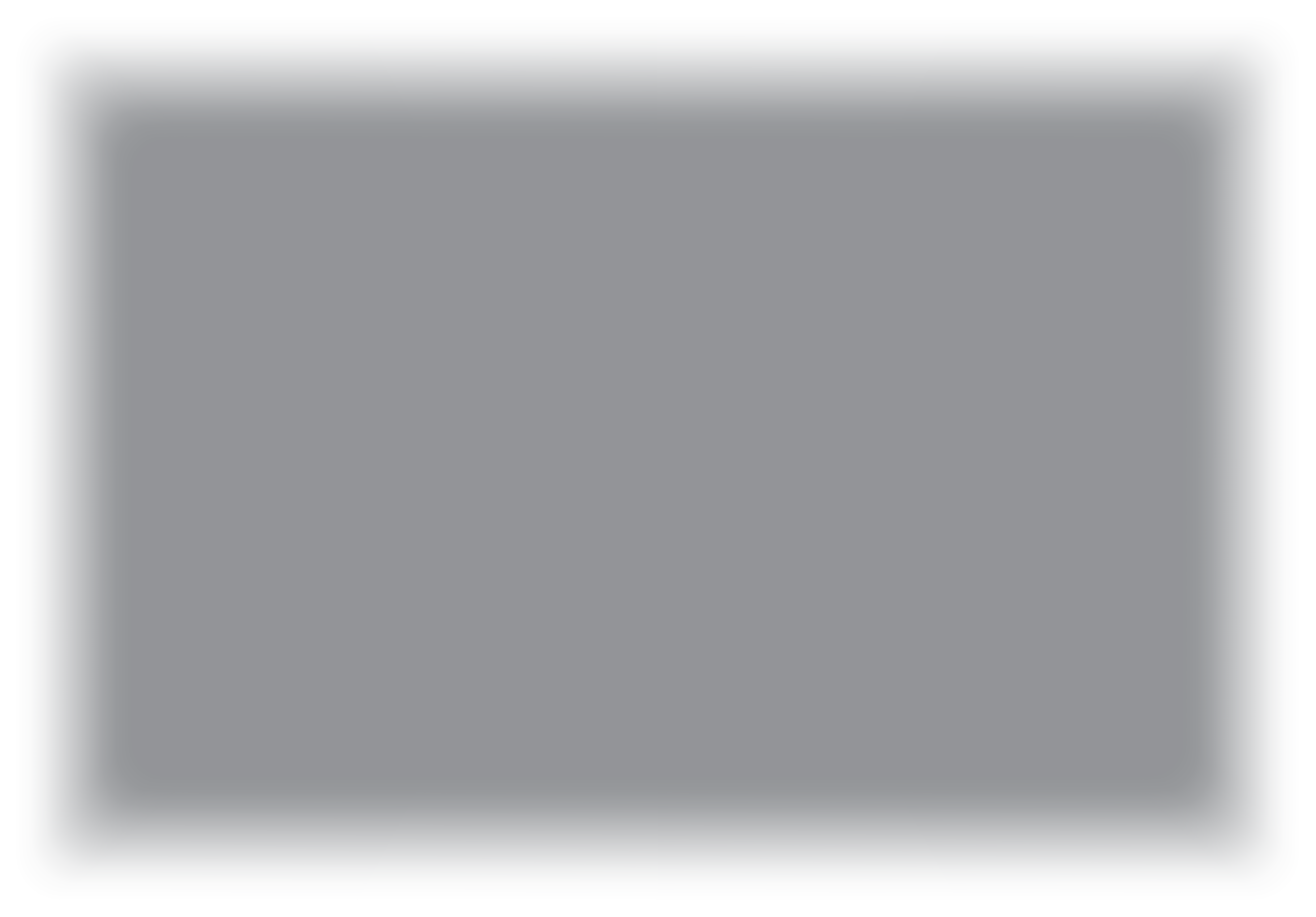 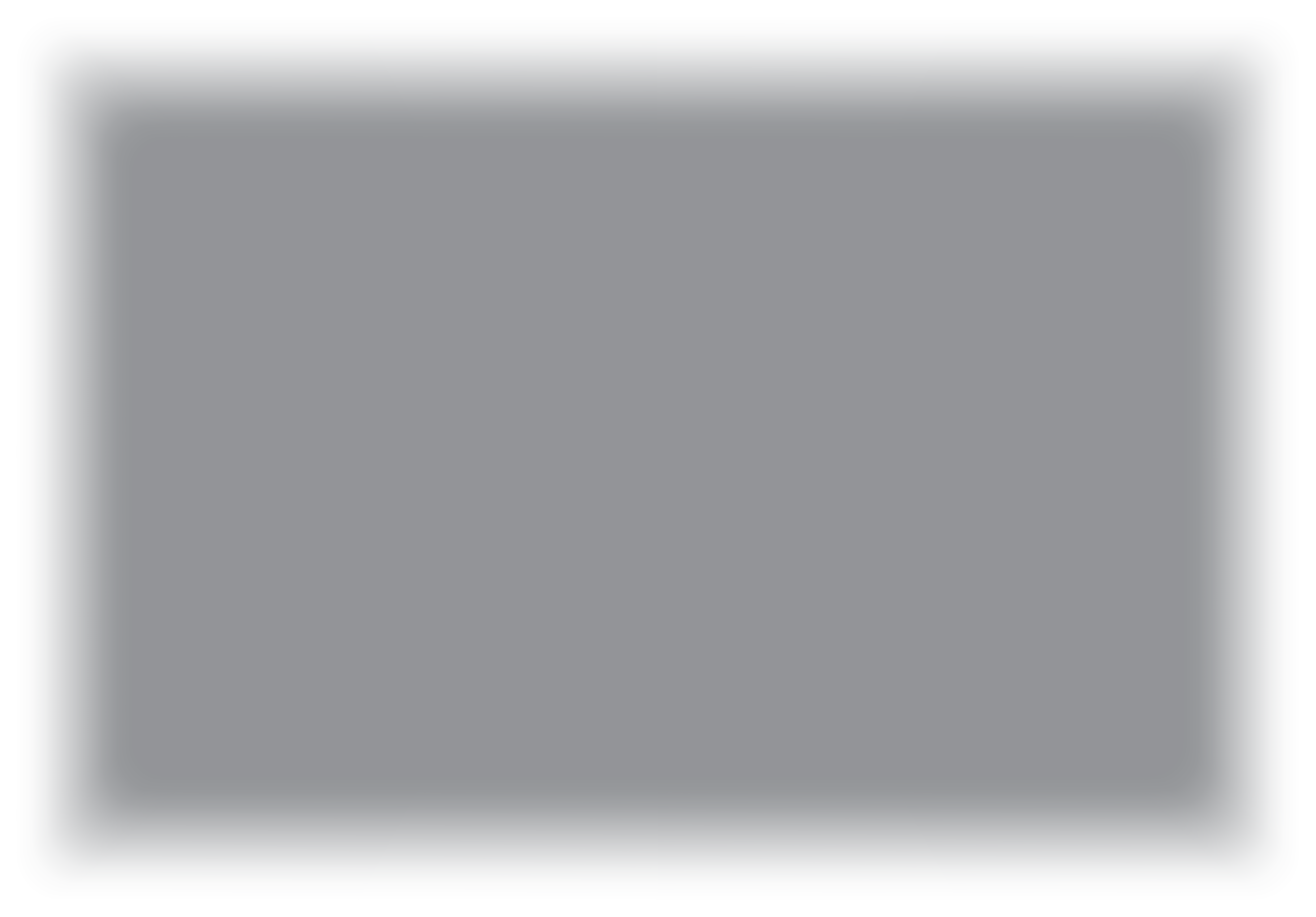 Phase 3
Erholung, Wiederaufbau & Resilienz
Modul 7
Modul 9
Modul 8
Regionale Erholung, Wiederaufbau und Resilienz auf dem Weg
 zu einer "neuen Norm" nach der Krise
Strategisches regionales Krisenreaktions- und Erholungsmarketing
Kommunikations-strategie und Umgang mit PR und Medien
Regionale Tourismus Roadmap zur Bewältigung einer Krise
(Vorbereiten, Vorbeugen, Abmildern, Planen, Reagieren, Erholen und Wiederherstellen)
Regionales Tourismus-Krisenmanagementteam Schaffung einer gemeinsamen, koordinierten Reaktion auf eine Krise
SWOT-Analyse
Analyse von Stärken, Chancen und Risiken zur Überprüfung und Stärkung einer Tourismusregion
Regionale Risikoanalyse 
Bewertung der wahrscheinlichsten Krise, mit der eine Region konfrontiert wird, und der vorrangigen Maßnahmen zur Risikominderung
2
3
1
Krisenmanagementstrategie (KMS)
Entwicklung einer Krisenmanagement-strategie, damit eine Tourismusregion einen langfristigen Plan zur Abschwächung der Krisenauswirkungen verfolgen kann
Krisenmanagementplan (KMP)
Entwicklung eines KMP, damit eine Tourismusregion einen kurzfristigen Plan für die Reaktion auf und die Erholung von einer Krise verfolgen kann
4
Regionales Krisenaudit
Prüfung der regionalen Lücken und des Bedarfs zur Umsetzung der Risiko- und SWOT-Prioritäten und Maßnahmen
5
6
Wiederaufbau, Erholung und Resilienz Wiederaufbau von Tourismusregionen zu einer "neuen Normalität" unter Verwendung von Geschäftskontinuitäts- und Resilienzkonzepten, Entdeckung der Notwendigkeit, dem Wandel Vorrang zu geben, und Anpassung an die "neue Norm".
Externe Kommunikation mit PR, Medien und Tourismusmarketing Regionale Reaktionen und Kommunikationsansätze mit verschiedenen externen Interessengruppen und wie unterschiedlich sie in Bezug auf Botschaften, Herangehensweise und Zeitplanung behandelt werden.
Aktivieren einer Reaktion auf eine regionale Krise
Maßnahmen zur Aktivierung der Krisenreaktion, Protokolle, Kommunikationssysteme und Informationsaustausch mit internen Akteuren der Branche, um eine abgestimmte Reaktion zu gewährleisten
8
9
7
Inhaltsübersicht
Einführung in den Zweck eines regionalen Tourismus-Krisenmanagementplans
1
Regionaler Tourismus-Krisenmanagementplan
Was passiert, wenn eine Region keinen Krisenmanagementplan hat?
2
Dieses Modul soll bei der Formulierung und Umsetzung eines Krisenmanagementplans helfen, der zur Unterstützung der Krisenmanagementstrategie entwickelt wurde. Es bietet Anleitungen und Beispiele für das regionale Krisenmanagement im Tourismus, einschließlich der erforderlichen Elemente, Aktivitäten und Verfahren vor, während und nach dem Ereignis. Zusätzlich zu vielen anderen Modulen in diesem Kurs gibt es auch kostenlos herunterladbare Vorlagen für Krisenmanagementpläne und Checklisten, die bei der Umsetzung des Entwurfs eines KMP helfen.
Wie man einen wirksamen regionalen Krisenmanagementplan entwickelt
3
Krisenmanagementplan Vorlage
4
6
Lernergebnisse
Erfahren Sie, wie der KMP einen Wettbewerbsvorteil für Regionen darstellt, die mit einer drohenden oder potenziellen Krise konfrontiert werden 
Verstehen Sie, wie eine Tourismusregion zusammenkommen muss, damit sie ein gut durchdachtes und gründliches Konzept aufweisen kann, das alle wichtigen Elemente der regionalen Krise umfasst. Der Teufel steckt im Detail.
Erfahren Sie, welche Rolle jeder Einzelne bei der Reaktion und Aktivierung, Reaktion, Schulung, Überwachung und Bewertung des Plans zu spielen hat.
Lernen Sie, wie man einen regionalen KMP entwickelt, der alle notwendigen Unterlagen, Checklisten, Verfahrenspläne und Maßnahmen enthält
Machen Sie sich mit Krisenszenarien und dem Krisendrehbuch vertraut, damit der Plan während und nach seiner Entwicklung auf die Probe gestellt werden kann, um zu sehen, ob er tatsächlich funktioniert.
1.  Einführung in den Zweck eines regionalen Krisenmanagementplans
Regionaler Tourismus-Krisenmanagementplan
Regionale KMP für den Tourismus skizzieren eine Reihe von Maßnahmen und Aktionen, die eine Region ergreifen muss, um auf eine Krise zu reagieren und sich von ihr zu erholen.

Je nach Art der Krise handelt es sich um den kurzfristigen regionalen Krisenrahmen, der eine Reihe umsetzbarer Elemente enthält, z. B. Notfalllisten, Karten, Ressourcen, Hierarchielisten, Aktions- oder Aufgabenlisten, Verfahren, Pläne und Schulungspläne.
Der regionale Krisenmanagementplan im Überblick
Ziel des KMP ist es, den europäischen Tourismusregionen einen wirksamen kurzfristigen Krisenmanagementplan an die Hand zu geben, der im Falle einer tourismusbedingten Krise zum Einsatz kommen kann. Der Schwerpunkt liegt dabei auf dem Krisenreaktionsmanagement. Er befasst sich mit allen Maßnahmen, Plänen, Verfahren und Operationen, die zur Unterstützung der Krisenmanagementeinheit und des Reaktionsteams erforderlich sind. Es stützt sich auf die langfristige Strategie für das Krisenmanagement und ist auf diese abgestimmt. Er zielt auf folgendes ab: 

Ausarbeitung eines Krisenrahmens und einer Liste von Initiativen, die zur Vorbereitung des Krisenreaktionsteams erforderlich sind, damit dieses weiß, was im Falle einer Krise zu tun ist und wann es zu tun ist. In diesem Modul wird eine Hochwasserkrise als Beispiel verwendet. 
Anwendung der richtigen Verfahren und Instrumente für Krisenstatus, Überwachung und Bewertung
Entwicklung und Durchführung von Krisentrainings, wobei der Schwerpunkt auf den Ersthelfern liegt. Delegierung von Zuständigkeiten und Rollen, Entwicklung und Pflege der entsprechenden Kontakt-, Personal- und Notfalllisten
Entwicklung der erforderlichen Kommunikationsverfahren und Kommunikationspläne für den Umgang mit der Branche, PR und den Medien
Durchführung strategischer Marketingkampagnen für Reaktion und Wiederherstellung 
Einführung aller erforderlichen Verfahren, Pläne, Einsatzpläne, Gesundheits- und Sicherheitsüberprüfungen, Aktionslisten usw., die für eine Krise erforderlich sind
Tourismus-Krisenmanagementpläne
Ein starkes regionales Krisenmanagement im Tourismus erfordert eine starke Krisenstrategie, einen Plan, Handbücher und andere Hilfsmittel, damit alle nach dem gleichen Schema vorgehen und
in der Lage sind, auf eine Katastrophe oder ein Krisenereignis umgehend und angemessen zu reagieren; und
die negativen Auswirkungen auf Besucher und die Tourismusbranche minimiert werden. 
Gut vorbereitete Tourismusunternehmen sind schnell dabei, sich in den Krisenplan einzubringen, damit auch sie die notwendigen Maßnahmen zur Vorbereitung auf die Krise, zur Schadensbegrenzung, zur Reaktion und zur Erholung nach der Katastrophe ergreifen können.
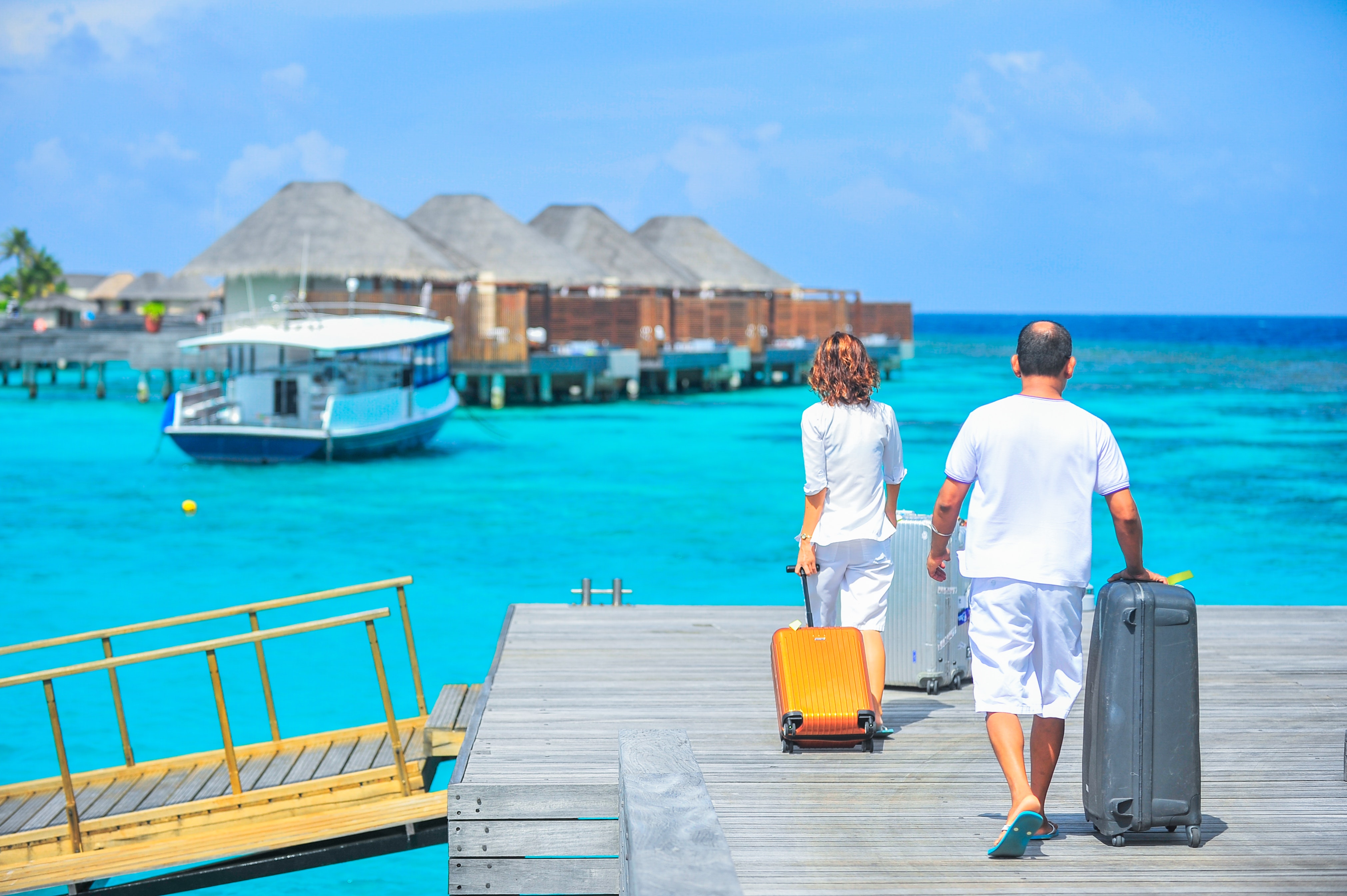 ABGESAGT
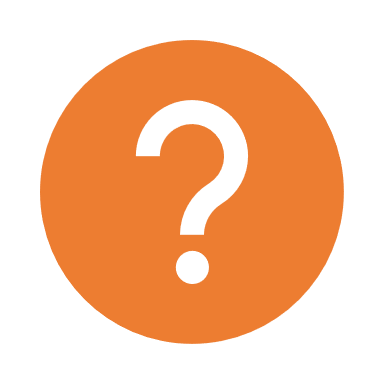 Was ist ein Krisenmanagementplan?
Krisen sind eine Tatsache des Lebens, ob neuartige Viren, Naturkatastrophen, Cyberangriffe oder andere kritische Ereignisse. KMPs sind das, was Tourismusunternehmen, Agenturen, Betreiber und Regionen tun können, um sich vorzubereiten, zu reagieren und sich zu erholen.

Der KMP enthält alle erforderlichen Krisenvorbereitungsmaßnahmen - einen Katalog von Rollen, Zuständigkeiten und Aufgaben für das Personal.

Der KMP legt fest, wie die Region und ihre Akteure auf ein kritisches Ereignis reagieren können und werden. Alle Beteiligten wissen, wie sie auf eine Krise reagieren sollen, einschließlich der beteiligten Personen und ihrer Maßnahmen.
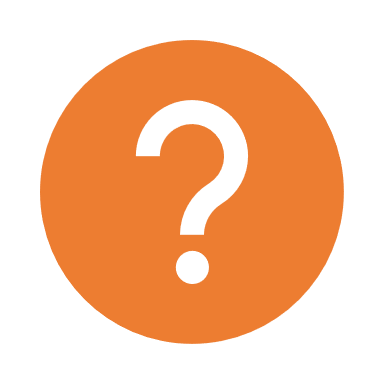 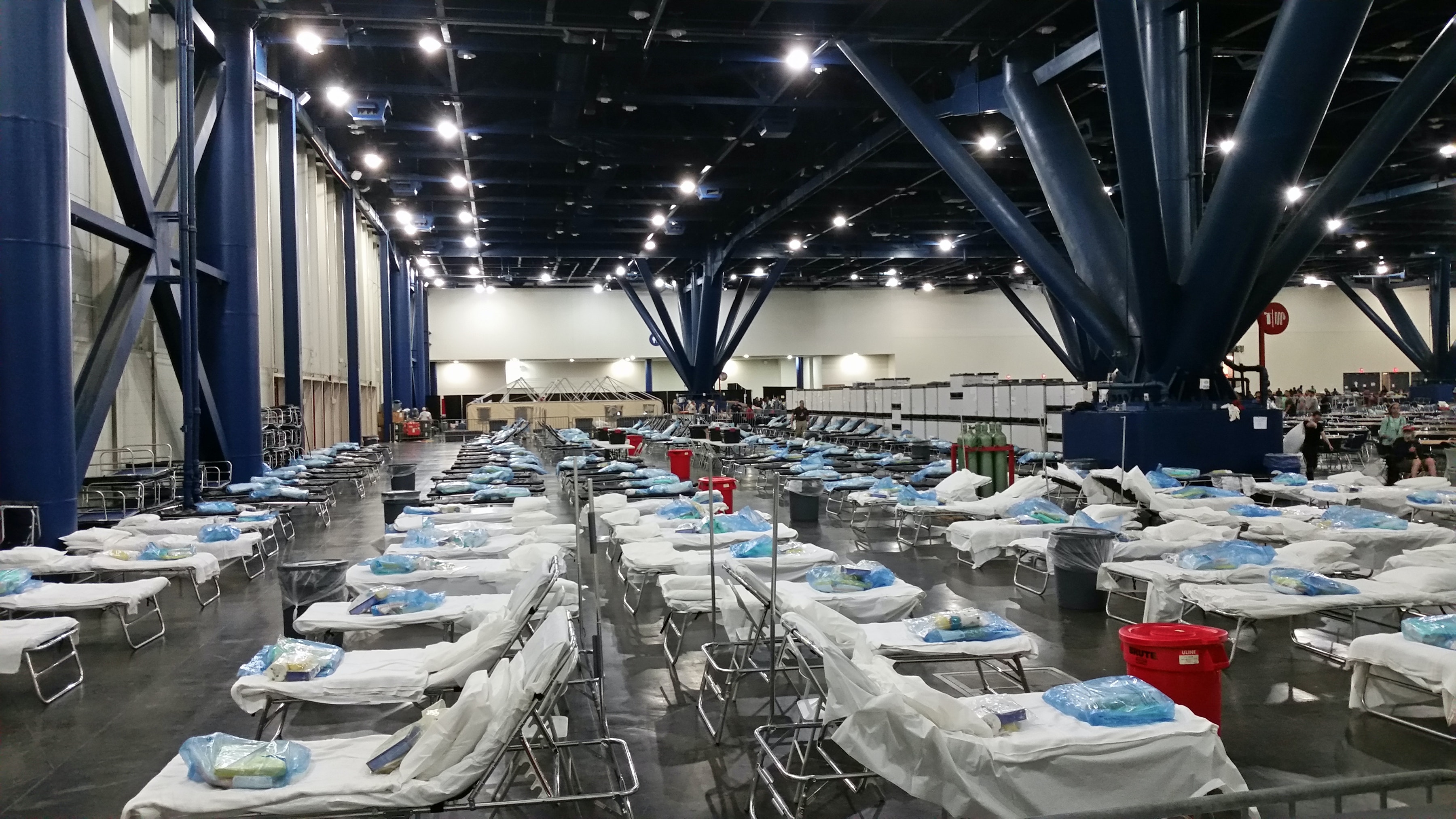 Tourismusregionen brauchen einen Krisenmanagementplan
Ihr Ziel ist es, Schäden zu vermeiden oder zu minimieren und Anweisungen zu kritischen Themen wie Personal, Sicherheit, Ressourcen und Kommunikation zu geben, damit sie während der Krise wirksam umgesetzt werden können.

Sie hilft, Schäden zu mindern. Planung rettet. Je besser eine Region auf eine Katastrophe vorbereitet ist, desto weniger Ressourcen, Zeit, Geld und Energie müssen für die Wiederherstellung aufgewendet werden. KMP können den Schaden an wichtigen Ressourcen und Menschen mindern.
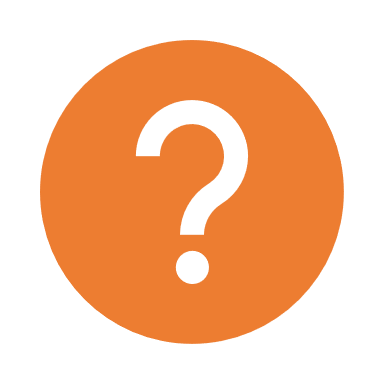 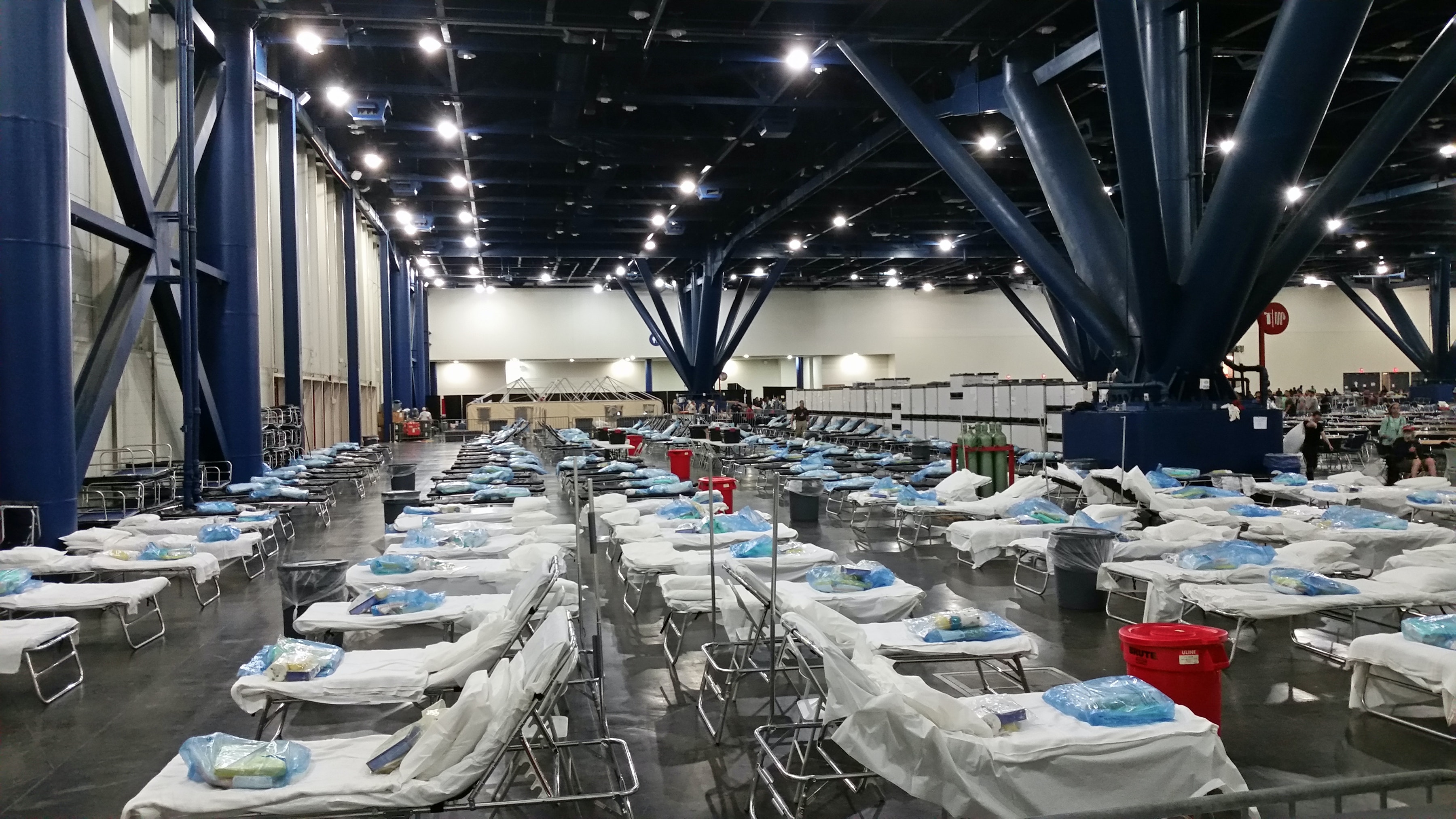 Tourismusregionen brauchen einen Krisenmanagementplan
Innere Ruhe. Er gibt den Beteiligten und den Regionen ein gutes Gefühl, deckt Risiken auf, vermittelt ein Gefühl der Sicherheit und Geborgenheit, erhält den Ruf, beschleunigt die Reaktions- und Wiederherstellungsmaßnahmen und kann die Einhaltung der Vorschriften und Effizienzsteigerungen gewährleisten. Diese positiven Ergebnisse werden auch auf Besucher und Touristen übertragen.
Nicht alle Regionen verfügen über einen ausreichenden Krisenplan. In Anbetracht seiner Bedeutung ist es unerlässlich, einen KMP zu entwickeln. Da jede Region anders ist, ist dies keine leichte Aufgabe und es gibt keine allgemeingültige Blaupause.
In diesem Abschnitt wird gezeigt, wie man einen Krisenmanagementplan erstellt.
Die proaktive Entwicklung und Umsetzung eines KMP
Es ist gut, einen Krisenmanagementplan zu haben, aber er muss auch genutzt, aktualisiert und umgesetzt werden. Es ist von entscheidender Bedeutung, dass die regionalen Tourismusakteure und -unternehmen ihn kennen und verstehen, damit auch sie dazu beitragen können, Katastrophen zu verhindern oder abzuwenden und den Betrieb so schnell wie möglich wieder normalisieren zu können. 





"Trotz dieser Tatsache zeigen Umfragen, dass nur 54 % der Unternehmen über einen proaktiven Krisenmanagementplan verfügen. Diese Zahlen bedeuten, dass 46 % der Unternehmen nicht bereit sind, wenn es zu einer Katastrophe kommt, und dass dies verheerende Folgen haben kann". (Quelle)
Ein Krisenmanagementplan erfordert regionale Eigenverantwortung
Kompetente Führung
Krisen verlaufen nie genau so, wie man sie erwartet, aber der Planungsprozess sollte die Fähigkeiten zum Krisenmanagement und die Bereitschaft dazu fördern. Jede KMS und jeder KMP muss von einer verantwortlichen, kompetenten Führungskraft und einem Krisenmanagementteam strategisch geleitet und verwaltet werden. Auf diese Weise können die Tourismusregionen mit allen Ereignissen besser umgehen.
Eigenverantwortung aller regionalen Stakeholder
Ziel ist frühstmögliche regionale Wiederherstellung und Geschäftskontinuität
Eine Krise sollte von allen regionalen Akteuren gemeinsam bewältigt werden. Sie müssen alle potentiellen Katastrophen verstehen, wofür man nicht nur die Topmanager, sondern auch das Personal braucht. Sobald ein KMP erarbeitet wurde, sollten Sie sicherstellen, dass genug Ressourcen für die Schulung von Einsatzkräften, die Beschaffung von Personal oder Material und die regelmäßige Aktualisierung des Plans vorhanden sind.
Ein Hauptziel der Vorbereitung ist es, im Falle einer Krise den Betrieb aufrechtzuerhalten oder so schnell wie möglich wieder aufzunehmen. Ein Geschäftskontinuitätsplan konzentriert sich auf diesen Aspekt des Krisenmanagements. Siehe " Business Continuity Planning: How to Do It Well ", um mehr zu erfahren.
Ein guter Krisenmanagementplan...
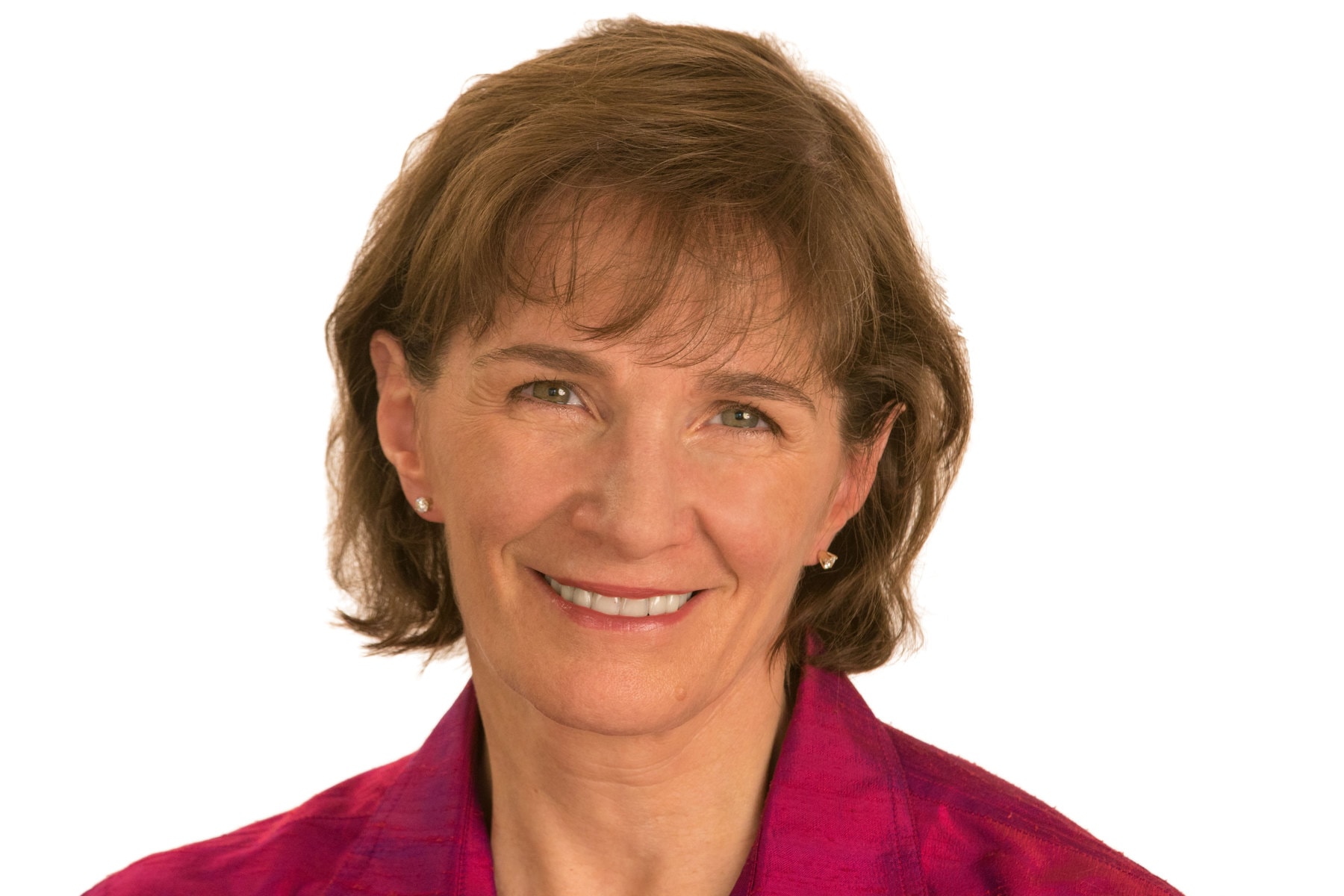 "Die besten Pläne verwenden einen Alle-Gefahren-Ansatz, d. h., Sie schreiben die Pläne nicht für eine bestimmte Krise, sondern für alle möglichen Gefahren. Diese Methode gewährleistet eine einheitliche Reaktion und ein Team, das immer bereit ist, unabhängig von der Art des Vorfalls", empfiehlt Regina Phelps.
Regina Phelps, Gründerin des Beratungsunternehmens Emergency Management & Safety Solutions für Krisenmanagement.

Regina Phelps ist eine international anerkannte Vordenkerin in den Bereichen Krisenmanagement, Übungsdesign und Pandemie, und Kontinuitätsplanung. Seit 1982 bietet sie multinationalen Unternehmen auf fünf Kontinenten Beratungs- und Vortragsdienste an.
2.  Was passiert, wenn eine Region keinen Krisenmanagementplan hat?
Was passiert ohne einen KMP?
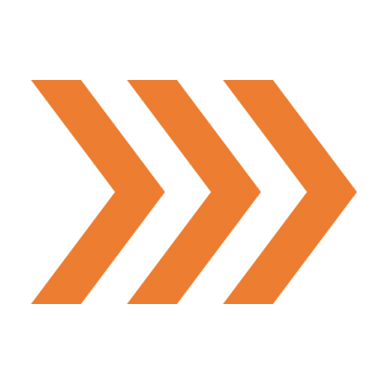 Schlechte Entscheidungen werden getroffen. Ein Krisenmanagementplan ist von entscheidender Bedeutung, da Menschen, die unter Stress stehen, ohne einen solchen Plan schlechte Entscheidungen treffen und eine Krise unbeabsichtigt verlängern oder verschlimmern können. Schnelles, konstruktives Handeln kann der Schlüssel zum Überleben einer Region sein.

Stakeholder können beim Krisenmanagement nicht mithelfen. Im Gefolge einer Krise sorgt ein KMP dafür, dass die regionalen Interessengruppen informiert, vorbereitet und gebündelt sind. Er ermöglicht es ihnen, die Reaktionsmaßnahmen einer Region zu verstehen und umzusetzen, potenzielle Schwachstellen zu erkennen und die wichtigsten Prioritäten zu unterstützen.
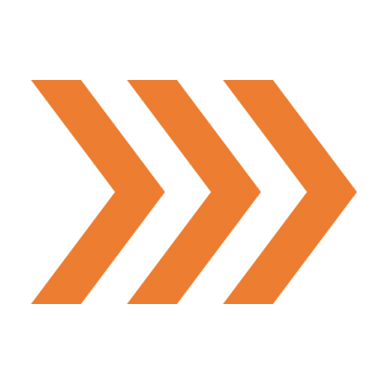 Was passiert ohne einen KMP?
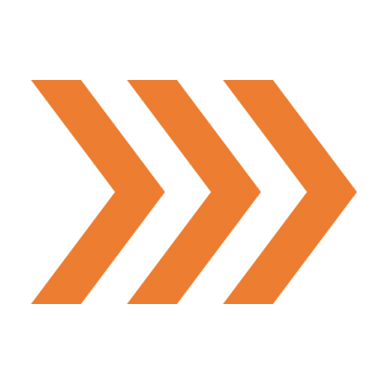 Anfälligkeit und Instabilität nehmen zu, wenn eine Krise unvermeidlich ist. Ein solider Krisenmanagementplan ist unerlässlich, da Notfälle und Katastrophen häufiger vorkommen als angenommen.

2019 befragte das Beratungsunternehmen PwC mehr als 2.000 Führungskräfte in aller Welt und stellte fest, dass 69 Prozent von ihnen in den letzten fünf Jahren mindestens eine Krise erlebt haben; im Durchschnitt erlebten diese Führungskräfte im selben Zeitraum sogar drei Krisen. 

Diese Krisen fielen in fast 20 verschiedene Kategorien, wobei die häufigsten eine Finanz- oder Liquiditätskrise, ein Technologieversagen und das Scheitern einer Operation waren.
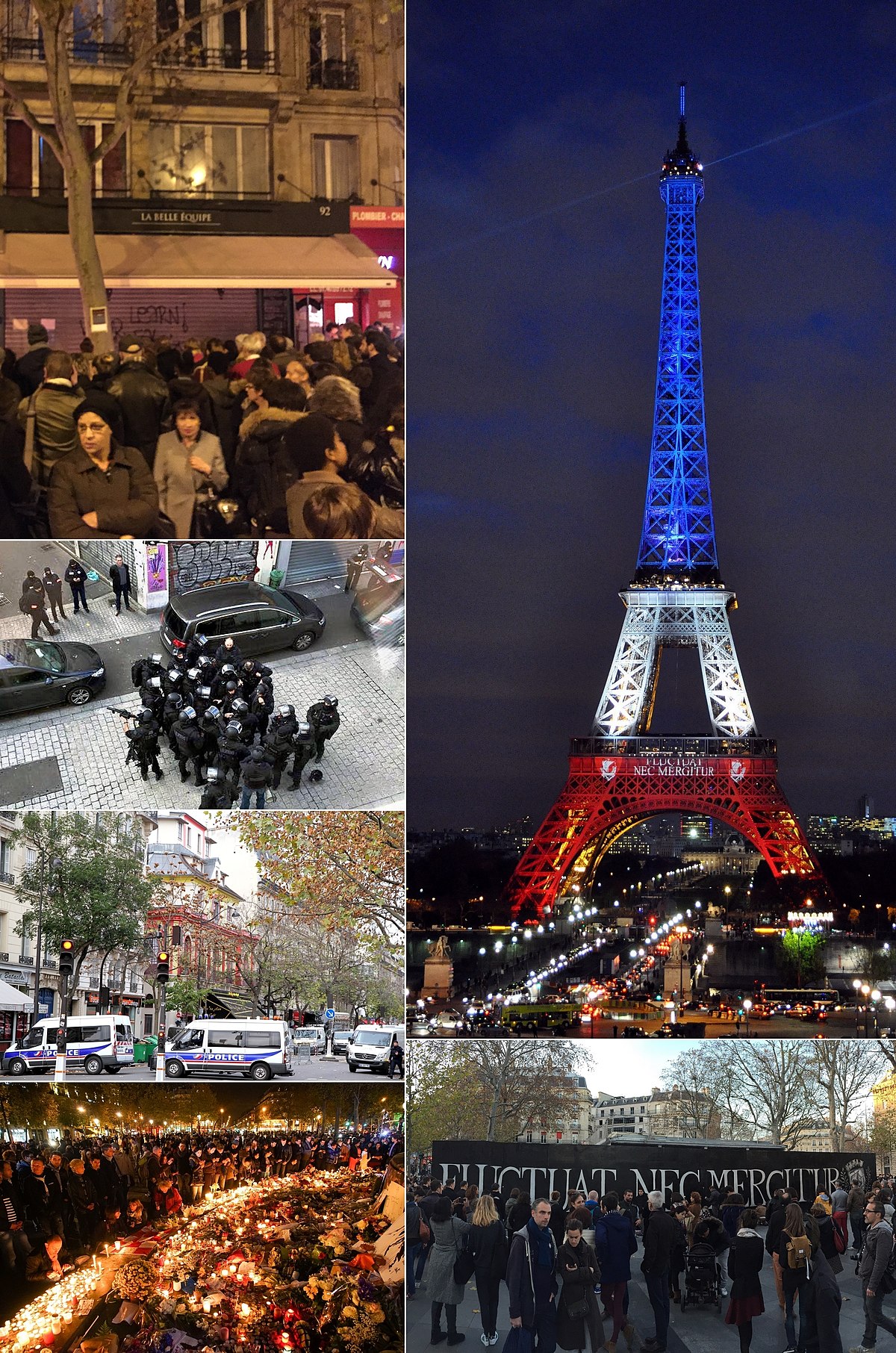 Was passiert ohne einen KMP?
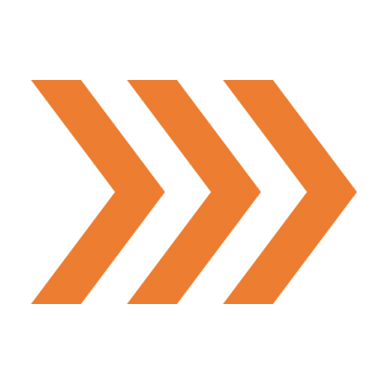 Schadensbegrenzung und Prävention sind fast unmöglich. Die Planung hilft einer Region, die negativen Auswirkungen einer Krise einzudämmen und abzumildern. Dazu können Rufschädigung, Betriebsausfälle und rechtliche Probleme gehören. Eine Krise kann sogar zur Schließung eines Unternehmens oder einer Region führen. 


Die Terroranschläge von Paris (November 2015), bei denen 130 Menschen getötet und viele verletzt wurden. Zu den Anschlägen bekannte sich die dschihadistische Gruppe Islamischer Staat am folgenden Tag. Die Stadt wurde für mehrere Tage abgeriegelt, und es kam zu zahlreichen Störungen (Razzien, Durchsuchungen, Zugangssperren und Verhaftungen), die bis zum 8. April 2016 andauerten.
Schwierige Aufrechterhaltung des Betriebs
Ein Krisenmanagementplan bereitet eine Region darauf vor, mit einer unerwarteten Krise oder Katastrophe umzugehen;
Verkürzung und Abschwächung der Auswirkungen einer Krise; 
schützt die Betroffenen, die Mitarbeiter im Tourismus und alle anderen Betroffenen; 
bewahrt den Betrieb und die Produktivität so weit wie möglich; und 
sichert den Ruf einer Region.  


In einer PwC-Studie wurde festgestellt, dass Unternehmen, die über einen Krisenreaktionsplan verfügten, nach einer Krise fast doppelt so gut abschnitten. Tatsächlich gingen 41 Prozent der Unternehmen mit einem solchen Plan gestärkt aus der Krise hervor, und 39 Prozent konnten ihren Umsatz steigern. (Quelle)
Reaktionsansätze für das Krisenmanagement
7 verschiedene Ansätze entlang eines Reifegradmodells für das Krisenmanagement, vom am weitesten fortgeschrittenen bis zum am wenigsten fortgeschrittenen (Quelle)
Responsiv
Pro-aktiv
Reaktiv
Vorbeugend
Antizipieren und Verwalten
Vorbeugen & Lösen
Nicht bereit
Bereit, auf eine Krise zu reagieren
Oft handelt es sich dabei um eine Panik- oder Kurzschlussreaktion. Emotionen wie Angst spielen eine wichtige Rolle, und objektives Denken findet bei der Krisenbewältigung weitgehend nicht statt. Nach der Krise kann es zu Problemen kommen, z. B. zu geringen Besucherzahlen.
Bei diesem Ansatz versuchen die Regionen, frühzeitig die Initiative zu ergreifen und die Entwicklung der Ereignisse zu beeinflussen. Sie antizipieren Folgewirkungen und geben freiwillig die negativsten Informationen preis, bevor sie von den Medien entdeckt werden.
Mit diesem Ansatz versuchen Regionen/Unternehmen, eine Krise bei ihren ersten Anzeichen zu verhindern oder zu lösen.
Dies ist der Fall, wenn sich eine Krise kaum ankündigt. Eine durchdachte und schnelle Analyse kann jedoch zu wirksamen Maßnahmen führen, die lang- und kurzfristige Ergebnisse berücksichtigen.
Verweigerung
Defensiv
Entgegenkommend
Versteckt sich vor der Realität und der Verantwortung
Akzeptiert Realität und Verantwortung
Nimmt nur teil, wenn es gesetzlich vorgeschrieben ist
Das Unternehmen oder die Region bereitet sich nur dann vor / beteiligt sich nur dann, wenn dies gesetzlich vorgeschrieben ist, z. B. wenn es hohe Kosten oder Bußgelder riskiert oder Risiken durch externe Regulierung bestehen, z. B. durch Umweltbehörden. Während einer Krise weigert sich die Region, die Verantwortung zu übernehmen.
Das Unternehmen leugnet die Möglichkeit einer Krise und deren negative Folgen. In einer Krise leugnet das Unternehmen jede Verantwortung, verschließt die Kommunikation und nimmt eine unkooperative Haltung ein.
Das Unternehmen oder die Region akzeptiert, dass eine Krise möglich ist, und bezieht eine breite Palette von Interessengruppen in die Vorbereitung ein. In einer Krise übernimmt das Unternehmen die Verantwortung, geht freiwillig auf die Bedürfnisse der Opfer ein und sagt die Wahrheit.
3.  Wie man einen wirksamen regionalen Krisenmanagementplan entwickelt
Muster für einen Wiederherstellungsplan für Katastrophenfälle
Eine krisenreaktive Strategie ist nicht ideal
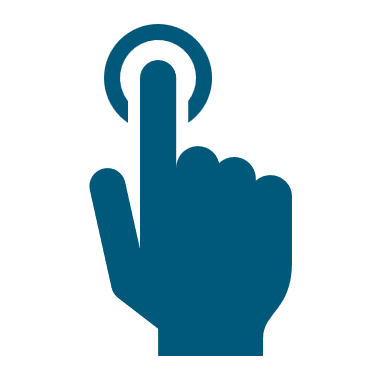 Krisenmanagement bedeutet, dass sich Ihre Region in einem ständigen Zustand der Krisenreaktion befindet und von einem Notfall zum nächsten springt. Ohne Plan sind die regionalen Tourismusunternehmen und -manager ständig damit beschäftigt, Brände zu löschen, und haben keine Möglichkeit, zu planen oder die Initiative zu ergreifen; sie sind in einem gestressten, reaktiven Modus gefangen. Sie sind nicht in der Lage, strategisch zu agieren und halten die Bedingungen, die zu Problemen führen, aufrecht. 

Tourismusmanager und Führungskräfte, die ihr Unternehmen in einer Krise führen, können auch eine Krisenatmosphäre erzeugen, mit dem gut gemeinten Ziel, ihre Teams zu übermenschlichen Anstrengungen zu bewegen. Das Ergebnis ist jedoch letztlich Burnout bei Mitarbeitern und Interessengruppen, niedrige Moral und Fluktuation. Zu den häufigen Faktoren einer  Krisenatmosphäre gehören unvorhersehbare Geschäftsabläufe, Personalengpässe, eine marode Infrastruktur usw.
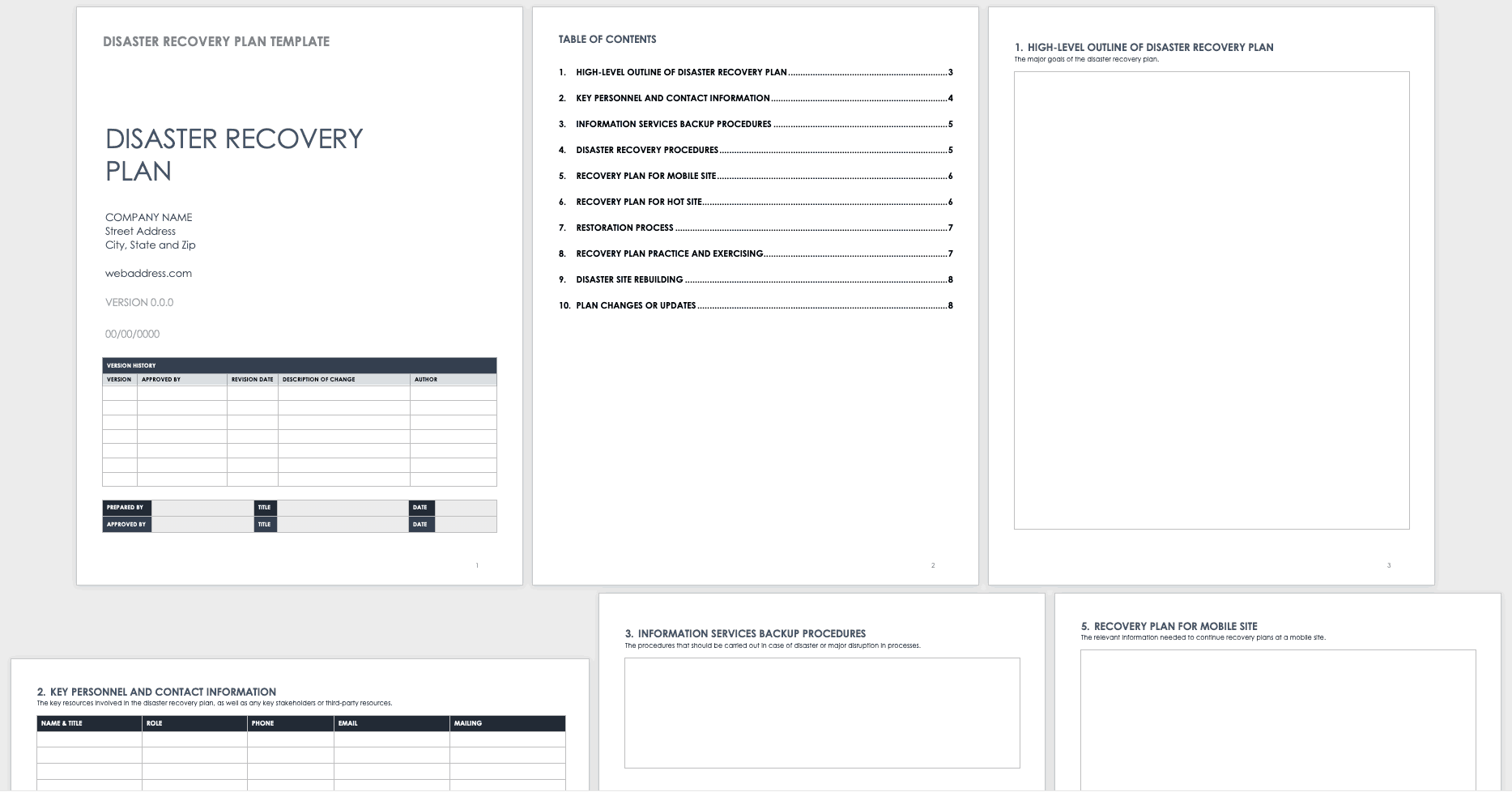 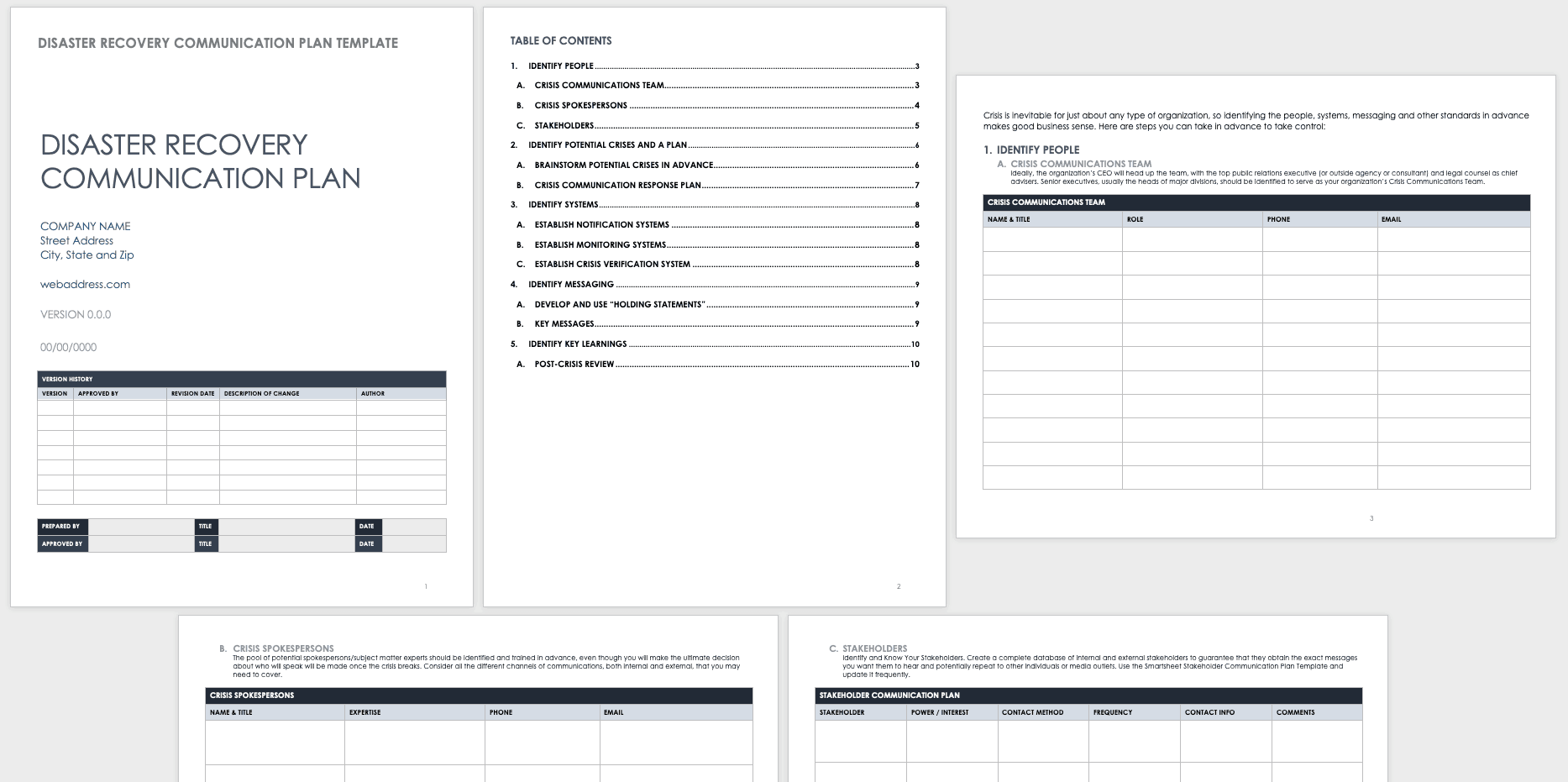 Vorlagen für die Wiederherstellung im Katastrophenfall von Smartsheet
Schritt 1 
Beginnen Sie zuerst mit der wahrscheinlichsten regionalen Krise
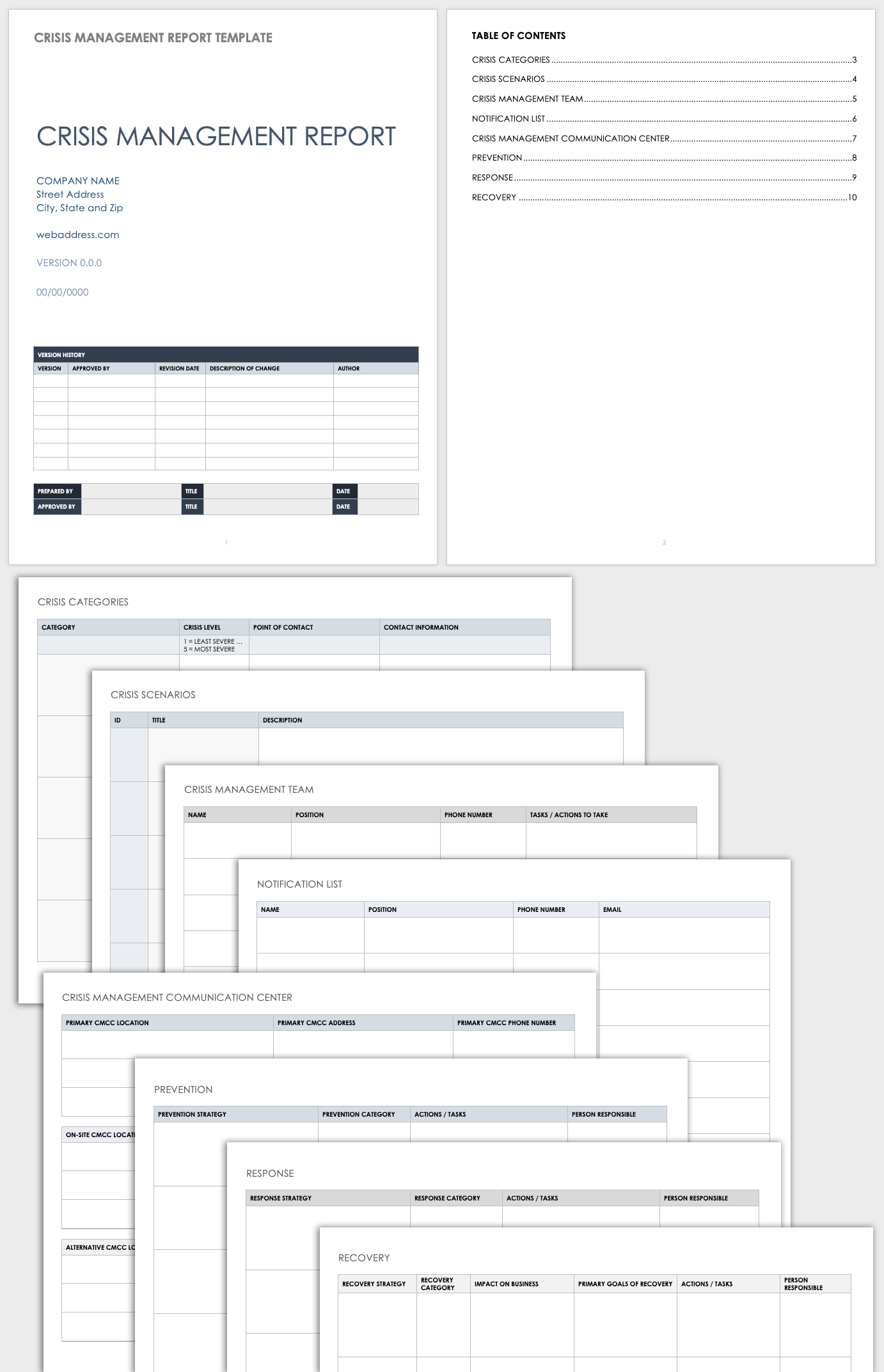 Konzentrieren Sie sich zuerst auf die unvermeidliche Krise!
Muster für KM-Berichtsvorlagen
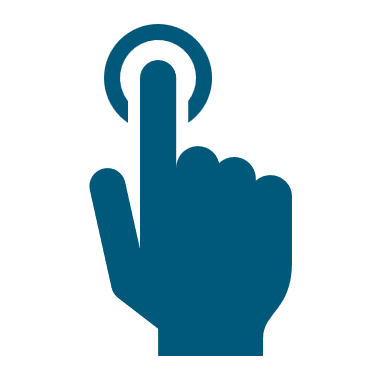 Tourismusunternehmen und -regionen sollten sich nicht mit all den möglichen schlechten Dingen aufhalten, die passieren können. Unternehmen und Regionen können einfach nicht für alle Eventualitäten planen. Das ist nicht praktikabel. Beginnen Sie stattdessen einen Krisenmanagementplan mit den wahrscheinlichsten Krisen, die ein Unternehmen oder eine Region treffen können. Diese Krisen werden während der Risikobewertung (Modul 3) ermittelt.

Beginnen Sie zuerst mit dem Unvermeidlichen. Bereiten Sie sich auf eine Krise vor, die den täglichen Betrieb unterbrechen oder zum Erliegen bringen kann.
Vorlagen für Krisenmanagement von Smartsheet
Eine Krise ist ein Ereignis oder eine Reihe von Umständen, die die Marktfähigkeit und den Ruf eines Tourismusunternehmens, seiner Marke oder einer ganzen Tourismusregion ernsthaft schädigen können. (Quelle)

Es gibt zwei große Kategorien von tourismusbezogenen Krisen, die sich auf Tourismusunternehmen und -regionen auswirken.

Kategorie 1 Krisenereignisse, die sich der Kontrolle des Managements entziehen. Dazu gehören Naturkatastrophen, terroristische Handlungen, politische Umwälzungen, Epidemien und globale Wirtschaftsabschwünge.
Kategorie 2 Krisenereignisse, die auf das Versagen des Managements oder das Fehlen von Notfallmaßnahmen zur Bewältigung vorhersehbarer Risiken zurückzuführen sind. Dazu gehören der Zusammenbruch eines Unternehmens aufgrund von Managementversagen, unangemessenem strategischem Management, Finanzbetrug, Datenverlust sowie massive Fluktuation oder Verlust von Führungskräften und Mitarbeitern. Dazu können auch Ausfälle von Dienstleistungen oder Geräten gehören, die den Ruf des Unternehmens beeinträchtigen.
Schritt 2 
Zusammenarbeit beginnen
Muster für KMP-Vorlagen
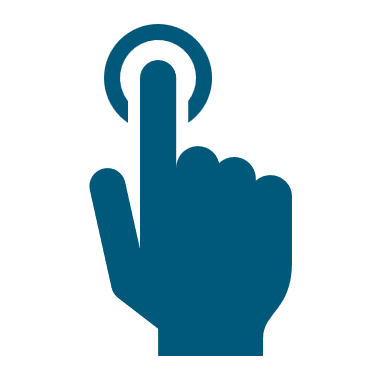 Ein starker KMP braucht eine gemeinsame Anstrengung
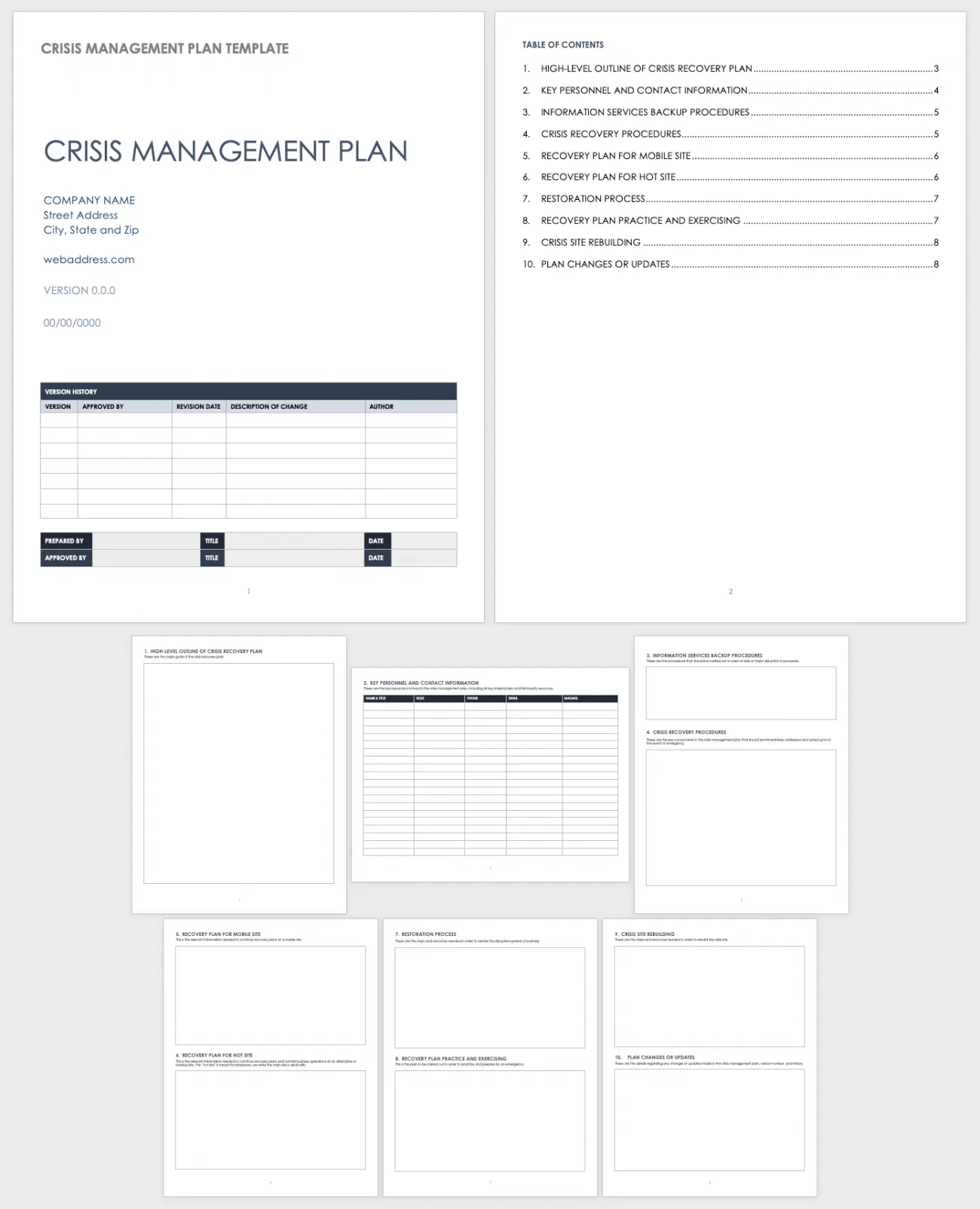 Die Erstellung eines Krisenmanagementplans ist der schwierigste Teil Ihrer Vorbereitung. KMP werden von regionalen Geschäfts-Kontinuitäts-Teams, Notfallmanagementteams, Krisenmanagementteams und Schadensbeurteilungsteams verwendet, um Schäden zu vermeiden oder zu minimieren und um Richtlinien für Reaktionen, Personal, Ressourcen, Schulungen und Kommunikation zu geben.

Ein regionales Krisenmanagement beginnt mit der Ernennung eines Krisenmanagementteams, einer Lenkungsgruppe und einem Leiter der Krisenmanagementeinheit (siehe Modul 2). In der Vorbereitungsphase sollten sie gemeinsam die Phasen der Risikoermittlung, der Entwicklung und Dokumentation von Reaktionsplänen, des Übens dieser Pläne, ihrer Umsetzung bei Bedarf und der Überprüfung der Ergebnisse durchlaufen. In diese Phasen fallen Schlüsselaufgaben wie das Erkennen von Warnzeichen, Schadensbegrenzung, Lernen aus Erfahrungen und die Aktualisierung von Krisenplänen.
Unter “Free Crisis Management Templates” finden Sie Vorlagen für Managementpläne, hilfreiche Checklisten und Übungen.
Vorlagen für Krisenmanagement von Smartsheet
Schritt 3 
Wesentliche Elemente
Der KMP hat wesentliche Elemente
Ein wirksamer Krisenmanagementplan besteht aus einer Reihe von verschiedenen wesentlichen Elementen. Dazu gehören eine Risikoanalyse, ein Aktivierungsprotokoll, eine Befehlskette, eine Kommandozentrale und ein Plan, Reaktionspläne, interne und externe Kommunikationsprogramme, Ressourcen, Schulungen sowie eine Bewertung und Überprüfung. 

Das Krisenmanagementteam ist weitgehend für die Erstellung des Krisenplans verantwortlich. Alle Teammitglieder leisten einen Beitrag, und das Team berät sich auch mit anderen Interessengruppen, wie Reiseveranstaltern, Tourismusorganisationen, der Gemeinde, der lokalen Regierung, dem Personal und der Geschäftsleitung. 

Im Krisenmanagementplan werden auch die wichtigen Rollen bei der Krisenreaktion und die Verantwortlichkeiten der einzelnen Personen festgelegt. Eine ausführliche Anleitung zur Bildung eines Krisenteams finden Sie in Modul 2.
Schlüsselelemente eines Krisenmanagementplans
Schritt 3 

Erstellen Sie eine Liste mit allen Schlüsselelementen, die ein regionaler Krisenmanagementplan zur Unterstützung der KMS benötigt


Sobald der Leiter des Krisenmanagementzentrums die KMS verstanden hat, sollte er sich an die Arbeit machen, um den ergänzenden KMP zu entwickeln. Alle Schlüsselelemente des KMP sollten auf die Elemente der KMS abgestimmt sein. (Siehe Modul 5)

Ein KMP besteht aus mehreren Schlüsselelementen. Laut Paul Kirvan, Experte für Geschäftskontinuität und Notfallwiederherstellung (BC/DR), sollte ein Krisenmanagementplan folgendes umfassen:
Ein Überblick über den Zweck, den Umfang und die Ziele des Plans (diese sollten mit dem Zweck, dem Umfang und den Zielen der KMS abgestimmt sein und diese unterstützen)
Ein Evakuierungsplan
Ein Krisenreaktionsplan für jede Krise, der einen Rahmen für die Reaktion auf jede Krise und deren Bewältigung entwickelt. Dazu gehören verschiedene Verfahren und Aufgaben sowie operative Maßnahmen
Kontaktinformationen, einschließlich Listen von Personal, Notfällen, Gesundheit und Sicherheit, Tourismusunternehmen, Brandschutz etc.
Medienmanagement unterstützt durch einen Kommunikationsplan
Integration mit anderen Notfallplänen.
Quelle
Bestimmen Sie die Mitglieder des Krisenmanagementteams.
Bestimmen Sie die Möglichkeit verschiedener Arten von Krisen 
Dokumentieren Sie, nach welchen Kriterien festgestellt wird, ob eine Krise eingetreten ist.
Einrichtung von Überwachungssystemen und -praktiken, um Frühwarnsignale für potenzielle Krisensituationen zu erkennen.
Legen Sie fest, wer im Krisenfall der/die Sprecher sein wird/werden.
Stellen Sie eine Liste der wichtigsten Notfallkontakte zur Verfügung.
Dokumentieren Sie, wer im Falle einer Krise benachrichtigt werden muss und wie diese Benachrichtigung erfolgt.
Festlegung eines Verfahrens zur Bewertung des Vorfalls oder der Krise, seiner möglichen Schwere und seiner Auswirkungen auf die Region und die Beteiligten.
Identifizieren und dokumentieren Sie maßgeschneiderte Prozesse und Verfahren, die für die Reaktion auf eine Krise erforderlich sind, und wählen Sie Notfallsammelpunkte aus, zu denen die Menschen gehen können.
Entwickeln Sie eine Strategie für die Veröffentlichung in den sozialen Medien und die Reaktion darauf.
Bereitstellung eines Verfahrens zur Überprüfung der Wirksamkeit und Aktualiserung des Krisenmanagementplans.
Schritt 4 

Die folgenden KMP-Initiativen sollten zuerst in Angriff genommen werden, um ihre Wirksamkeit zu gewährleisten. Erweitern Sie die Liste um die Erkenntnisse und Ergebnisse der regionalen Krisenprüfung.


Krisenmanagementpläne erfordern viel "Planung", Vorbereitung, Analyse, Diskussion, Entwicklung von Prozessen und Verfahren sowie Tests und Schulungen.
1
10 Schlüsselelemente eines regionalen Krisenmanagementplans
Risikoanalyse
Befehlskette
Aktivierungsprotokoll
Plan der Kommandozentrale
Eine Region muss ein regionales Organigramm für das Krisenmanagement erstellen, damit klar ist, wer was tut, wer die endgültigen Befugnisse hat und wer wem unterstellt ist. Ein gut definiertes Organigramm unterstützt die Koordination und Konsistenz, die in fragmentierten Regionen manchmal nur schwer zu erreichen ist. Je nach Schwere des Ereignisses kann der KMP zusätzliche Führungsebenen erfordern.
Der KMP sollte ein System mit einer Reihe von Schritten, Regeln, Auslösern und Kommunikation als natürliche erste Reaktion auf einen bestimmten Notfall haben. Definieren Sie unter Verwendung von Dringlichkeitsstufen als Kriterien für die Reaktionsstufe die Umstände, die eine bestimmte Krisenreaktion auslösen. Das Protokoll sollte eine Art der Kommunikation vorsehen, die das Ende einer Krise signalisiert.
Dies wird als Krisenmanagementeinheit oder -zentrum bezeichnet und dient dem Team während einer Krise als Operationsbasis. Außerdem verfügt es über die Ressourcen, Vorräte und Versorgungseinrichtungen, die das Team oder die Freiwilligen benötigen. Für den Fall, dass die erste Kommandozentrale nicht verfügbar ist, kann es für die Region notwendig sein, eine Ersatzkommandozentrale zu bestimmen. Bitte lesen Sie in Modul 2 nach, wie ein Krisenmanagementstab eingerichtet wird.
Sie skizziert die Szenarien und Krisen, die auf die Region zukommen könnten. Eine genauere Vorstellung von diesen potenziellen Ereignissen hilft bei der Ausarbeitung des Plans. Es muss nicht jedes Risiko enthalten sein, aber es gibt ein breites Spektrum, wie z. B. eine Naturkatastrophe, ein Cyberangriff, ein technisches Versagen, eine Finanzkrise, ein Unfall und ein Ausfall von Dienstleistungen. Dies wird in der vorhergehenden Phase der KMS behandelt.
10 Schlüsselelemente eines regionalen Krisenmanagementplans
Reaktionsaktionsplan
Interner Kommunikationsplan
Ressourcen
Die Regionen müssen Systeme und Sicherungsmethoden für die Kommunikation zwischen den Mitgliedern des Krisenmanagementteams einrichten. Sammeln Sie die Kontaktinformationen aller Teammitglieder sowie aller Personen, die sie eventuell hinzuziehen müssen, einschließlich externer Berater und Fachleute. 

Schaffen Sie Möglichkeiten, zur Weitergabe dringender Informationen an alle Mitarbeiter, z. B. durch den Einsatz eines Benachrichtigungsanbieters, der SMS und automatische Anrufe versendet, oder durch die Einführung einer Methode, mit der Ihre Mitarbeiter sich melden und ihre Sicherheit und ihren Aufenthaltsort mitteilen können. 

Legen Sie fest, wie sensible Nachrichten wie z. B. eine Bedrohung für den Ruf der Region oder ein Todesfall intern weitergegeben werden sollen. Legen Sie außerdem einen Zeitplan und einen Mechanismus für Aktualisierungen fest.
Die Region muss detailliert planen, wie sie auf verschiedene Szenarien, Risiken und Gefahren reagieren wird. Zu dieser Planung gehört auch die Zuweisung der Verantwortung für die einzelnen Aufgaben. Diese Reaktionsmaßnahmen sollten als modulare Elemente betrachtet werden, die so eingesetzt werden sollten, als ob die Krisensituation tatsächlich eintreten würde. Diese Konzeption von Krisen macht regionale KMP durchführbar und anpassungsfähig.
Hier muss das Krisenmanagementteam an alles denken, was es brauchen könnte, von Schutzhelmen über Mobiltelefone und einen eigenen Wohnsitz bis hin zu Kreditkarten, Fahrzeugen und einem Berater für die Öffentlichkeitsarbeit, und dies auflisten. Informationsressourcen werden in Krisenzeiten besonders wichtig sein. Dazu gehören z. B. Karten der Krisengebiete, Zeitpläne, eine Website für das Krisenmanagement.
10 Schlüsselelemente eines regionalen Krisenmanagementplans
Reaktionsverfahren
Externer Kommunikationsplan
Ausbildung
Ein regionaler KMP muss einen externen Kommunikationsplan für den Umgang mit externen Medien und der Öffentlichkeitsarbeit festlegen. Er wird auch für die Kommunikation mit der Öffentlichkeit und wichtigen externen Interessengruppen verwendet. Es sollte ein Sprecher ernannt werden. 
Eine Priorität im Vorfeld einer Krise sollte der Aufbau einer starken Beziehung zu externen PR-Mitarbeitern, Medien und Interessengruppen sein. 
Sie sollte detaillierte Anweisungen enthalten, einschließlich der zu benachrichtigenden Personen (z. B. Medien in einem bestimmten geografischen Gebiet). 
Der Kommunikationsplan sollte mit anderen Kommunikationsmaßnahmen abgestimmt werden. 
Eine Website oder eine Telefonleitung für das Krisenmanagement ist entscheidend für die Beantwortung von Fragen der Verbraucher oder der Gemeinschaft.
Die Fähigkeit, den KMP schnell durchzuführen, ist zentral. Die Durchführung von Schulungen und Übungen mit dem Krisenmanagementteam ist für dieses Ziel entscheidend. Proben 
können Schwachstellen im Plan aufdecken, und die Übung hilft dem Krisenteam, sich mit seinen individuellen Rollen und der Zusammenarbeit vertraut zu machen. Es muss durch regelmäßige Schulungen auf dem neuesten Stand bleiben. Andere Mitarbeiter und Beteiligte sollten je nach ihren Stärken geschult werden.
Ein Krisenkonzept ist ein Dokument, das den Einsatzkräften vorgibt, wie Aktivitäten im Rahmen einer Krisenreaktion durchzuführen sind. Es beschreibt die Abfolge der Schritte und legt für jeden Schritt fest, was zu tun ist, oft auch, wann und von wem das Verfahren durchgeführt werden sollte. Dazu gehören nicht die Notfallmaßnahmen, z. B. von Feuerwehr, und Polizei, sondern andere Aktivitäten der Krisenmanagementeinheit, die eine Krisenreaktion verwalten, z. B. Branchenkommunikation, PR und Medien.
Die Krisenmanagementeinheit und ihr Leiter sollten sich von der Krisenlenkungsgruppe voll unterstützt fühlen. Zum Beispiel, wenn der Leiter vorschlägt, dass er zusätzliche kleinere Teams benötigt, die sich auf bestimmte Themen oder Krisenfachwissen konzentrieren. Der Krisenlenkungsausschuss sollte den Antrag umgehend prüfen, um das Problem zu lösen und entsprechende Unterstützung, Informationen, Ressourcen und Ratschläge bereitzustellen.
 
Krisenmanager sollten mit dem KMP vertraut und im Treffen kritischer Krisenentscheidungen geschult sein. Wenn eine Krise ausbricht, geht es in der Regel sehr schnell. Das bedeutet, dass der Krisenmanager in der Lage sein muss, schnelle Entscheidungen zu treffen. Um bessere Entscheidungen zu treffen, sollten fachkundige Krisenschulungen, Unterstützung, Mentoren, Fachwissen und Ressourcen bereitgestellt werden.
Schritt 5 

Zusammenarbeit mit den KMS-Führungskräften (Krisenlenkungsgruppe) zur Unterstützung und Anleitung




Die regionale Krisenmanagementplanung für den Tourismus und der Krisenbereitschaftsplan sind nur so gut wie das Personal, das für ihre Erstellung und Ausführung eingesetzt wird.

Der Krisenmanager braucht eine Gruppe von Personen. Der Krisenlenkungsausschuss muss zentral an der Erstellung und Durchführung des Krisenmanagementplans beteiligt sein - dieser Schritt ist entscheidend für positive Ergebnisse.
Halten Sie sich an ein gutes Krisenmanagement
Es ist wichtig, sich langfristig für die Krisenbereitschaft einzusetzen

"Notfallplanung ist kein Lichtschalter und kein Zauberstab. Es ist ein Prozess." 

Michael Fagel, Gründer des Beratungsunternehmens für Notfallmaßnahmen Aurora Safety
Bereiten Sie sich vor und machen Sie die  Krisenbereitschaft zu einem ständigen Prozess.
Arbeiten Sie eng mit Ihren Kollegen, der Krisenlenkungsgruppe und dem Team des Krisenstabs zusammen und halten Sie alle anderen auf dem Laufenden.
Bleiben Sie ruhig und vermitteln Sie anderen Vertrauen. Andere zur Hilfe befähigen.
Sammeln Sie so schnell wie möglich klare und genaue Fakten über die Krise.
Vorrang für Menschen vor Eigentum, Infrastruktur und allem anderen.
Sicherstellen, dass das Krisenteam über die nötigen Ressourcen verfügt.
Machen Sie die Dinge nicht noch schlimmer. Versuchen Sie, nicht vom KMP abzuweichen. Lügen Sie niemals.
Kommunizieren Sie klar und schnell, aber vermeiden Sie eine reflexartige Reaktion.
Verlieren Sie nicht Ihre Menschlichkeit. Erkennen Sie, dass die Menschen unter Stress stehen und vielleicht trauern.
Lernen Sie aus der Krise und beheben Sie die aufgedeckten Probleme so schnell wie möglich.
Ernennen Sie einen glaubwürdigen Sprecher und sorgen Sie für eine einheitliche Botschaft.
Quelle: Smartsheet
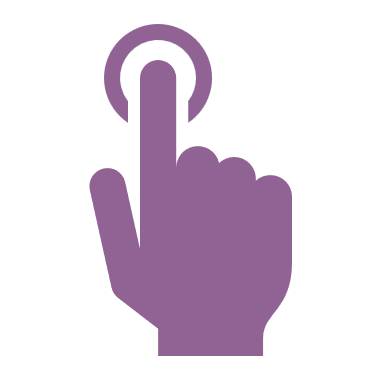 Der Krisenmanager muss den Status der in der Risikobewertung ermittelten regionalen Risiken oder Krisen regelmäßig überwachen, bewerten, vergleichen und berichten. Der Status und die Prioritäten von Krisen ändern sich im Laufe der Zeit, ebenso wie ihre Wahrscheinlichkeit und die wahrscheinlichen Auswirkungen. Erhöhen Sie die Überwachung, wenn der Eintritt der Krise am wahrscheinlichsten ist. 
Überwachen Sie die Krise. Verwenden Sie z. B. Wetterprogramme, um Überschwemmungen zu erkennen. Überprüfen Sie diese verstärkt in den Monaten September bis Mai, wenn sie am wahrscheinlichsten sind. 
Der Teufel (die Krise) steckt im Detail. Ein Krisenreaktionsplan ist nur so gut wie die darin enthaltenen Aktivierungsrichtlinien. Zu diesem Zweck muss das Krisenmanagementteam alle Kriterien und Krisenindikatoren dokumentieren, anhand derer es bestimmt, wie sich eine Krise auswirkt. Hinweis: Diese unterscheiden sich von den KMS-Indikatoren.
Indikatoren für die Auswirkungen einer Krise, z. B. zahlreiche Verletzte, ein unnatürlicher Todesfall, weit verbreitete Infektionen, unkontrollierbare hohe Überschwemmungen usw.
Schritt 6 

Regelmäßige Überwachungs- und Berichterstattungs-maßnahmen sowie KPIs zur Überprüfung des Krisenstatus und Bereitschaft
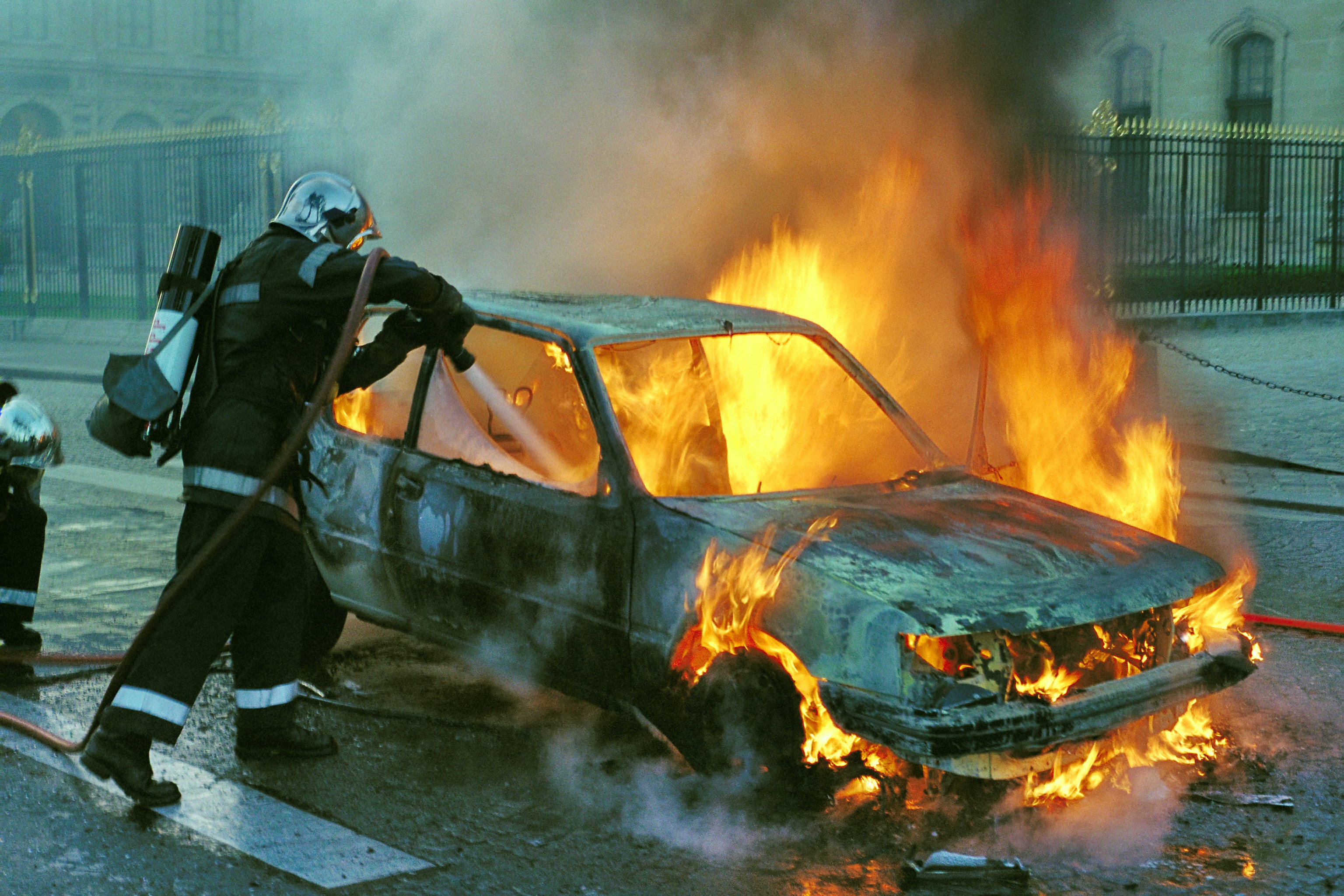 Schritt 7 

Zuweisung von Rollen und Verantwortlichkeiten und Organisation von Ressourcen



Die Zeit des Managers und des Krisenteams ist während einer Krise kostbar, es bleibt keine Zeit, um zu reagieren. Der KMZ-Manager muss Einsatzkräfte, Ressourcen und Reaktionen im Voraus planen.
Zeit ist in einer Krise kostbar. Die Vorbereitung und Zuweisung wertvoller Ressourcen im Voraus bedeutet, dass das KMZ optimal vorbereitet sein kann, wenn eine Krise eintritt. Es sollte die Liste potenzieller Krisen in der Reihenfolge ihrer Wahrscheinlichkeit und ihres Auftretens ordnen. Dann sollte es die notwendigen Ressourcen und Verfahren bereithalten, um zu reagieren. 
Neben der Festlegung von Aktivierungsrichtlinien und -verfahren sollten Krisenmanagementteams sicherstellen, dass sie über die wichtigsten Notfall-, Reaktions- und Wiederherstellungsteams verfügen. Weisen Sie ihnen ihre Aufgaben zu und schulen Sie sie, und stellen Sie für den Fall der Fälle eine zweite Person zur Verfügung.
Alle Einsatzkräfte sollten zumindest ihre Pläne und Verfahren, die einschlägige Krisenlogistik, die Befehlskette für verschiedene mögliche Szenarien und die Sammelstellen außerhalb des Geländes im Falle von Evakuierungen genau kennen.
Schritt 8 

Entwicklung von Reaktionsplänen, Verfahren, Maßnahmen, Listen usw.




Die Entwicklung und Umsetzung eines Krisenreaktionsplans für eine bestimmte Art von Krise umfasst mehrere Schritte. Die Reihenfolge hängt davon ab, wie kritische Infrastruktursysteme und -ressourcen genutzt werden, von den potenziellen Schwachstellen dieser Ressourcen und von den Auswirkungen auf die Region, wenn die Ressourcen gestört oder zerstört werden. Im nächsten Teil wird aufgezeigt, was bei der Entwicklung eines Reaktionsplans für kritische Infrastrukturen berücksichtigt werden sollte.
Muster für einen Krisenmanagementplan für kritische Infrastrukturen:

Beschreibung, Definitionen und Anwendungsbereich
Risiko- und Schwachstellenanalyse kritischer Infrastrukturen
Durchführung der erforderlichen Schulungen für die erforderlichen Personen
Verfahren zur Meldung eines kritischen Infrastrukturvorfalls
Ersthelfer und deren Kontaktangaben
Mitglieder des Notfallteams und ihre Kontaktdaten
Infrastrukturorganisationen und deren Kontaktdaten
Bewertung des kritischen Infrastrukturvorfalls und erste Reaktionsschritte
Evakuierung des Standorts und Verlegung der Mitarbeiter im Falle eines schwerwiegenden Ereignisses
Maßnahmen, die während eines kritischen Infrastruktur-vorfalls durchzuführen sind
Katastrophenausrufung, wenn die Situation eskaliert
Kriterien für den Rückzug aus dem kritischen Infrastruktur-vorfall
Überprüfung nach dem Ereignis und Bericht über die Folgemaßnahmen
Quelle
Unterstützung des KMP durch einschlägige Pläne und Verfahren

In einer Krise, die von wenigen Stunden bis zu mehreren Tagen oder länger dauern kann, müssen schnell Entscheidungen getroffen werden, um den Schaden für ein Reiseziel oder eine Region durch die wichtigsten Akteure und die Öffentlichkeit zu begrenzen. Ein starker KMP sollte über ein starkes Team verfügen, das bereits vor der Krise eingesetzt wird und in dem jeder eine Rolle spielt. Der KMP sollte durch eine gut dokumentierte Reihe von Reaktionen, Verfahren und Maßnahmen für potenziell kritische Situationen unterstützt werden, damit die Regionen im Falle eines schweren Zwischenfalls oder einer Krise schnell handeln können.
Pläne, Verfahren und Aktivitäten für eine Hochwasserkrise
Vorbereitungsphase - sollte die folgenden Aktivitäten mit entsprechenden Berichten, Protokollen und Verfahren umfassen

Durchführung einer Risikoanalyse, um zu verstehen, welche Arten von Hochwasserereignissen in der Region auftreten und wo
Analyse der geografischen Gegebenheiten, die die Erkennung von Überschwemmungen und das Ausmaß der Auswirkungen unterstützen könnten
Ermittlung historischer Überschwemmungsereignisse
Identifizierung potenzieller Schwachstellen in internen Gebäuden und externen Infrastrukturen
Vorbereitung von Plänen zur Reaktion auf Vorfälle, zur Aufrechterhaltung des Geschäftsbetriebs und zur Wiederherstellung im Katastrophenfall, die Überschwemmungen berücksichtigen
Schulung zur Reaktion auf Überschwemmungen
Ermittlung alternativer Geschäftsabläufe für den Fall einer Evakuierung
Erstellen Sie einen Hochwasser-Geschäftskontinuitäts-Plan und einen Wiederherstellungsplan
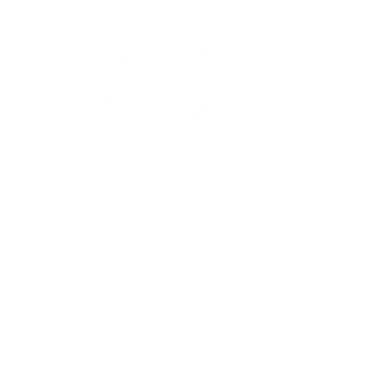 Pläne, Verfahren und Aktivitäten für eine Hochwasserkrise
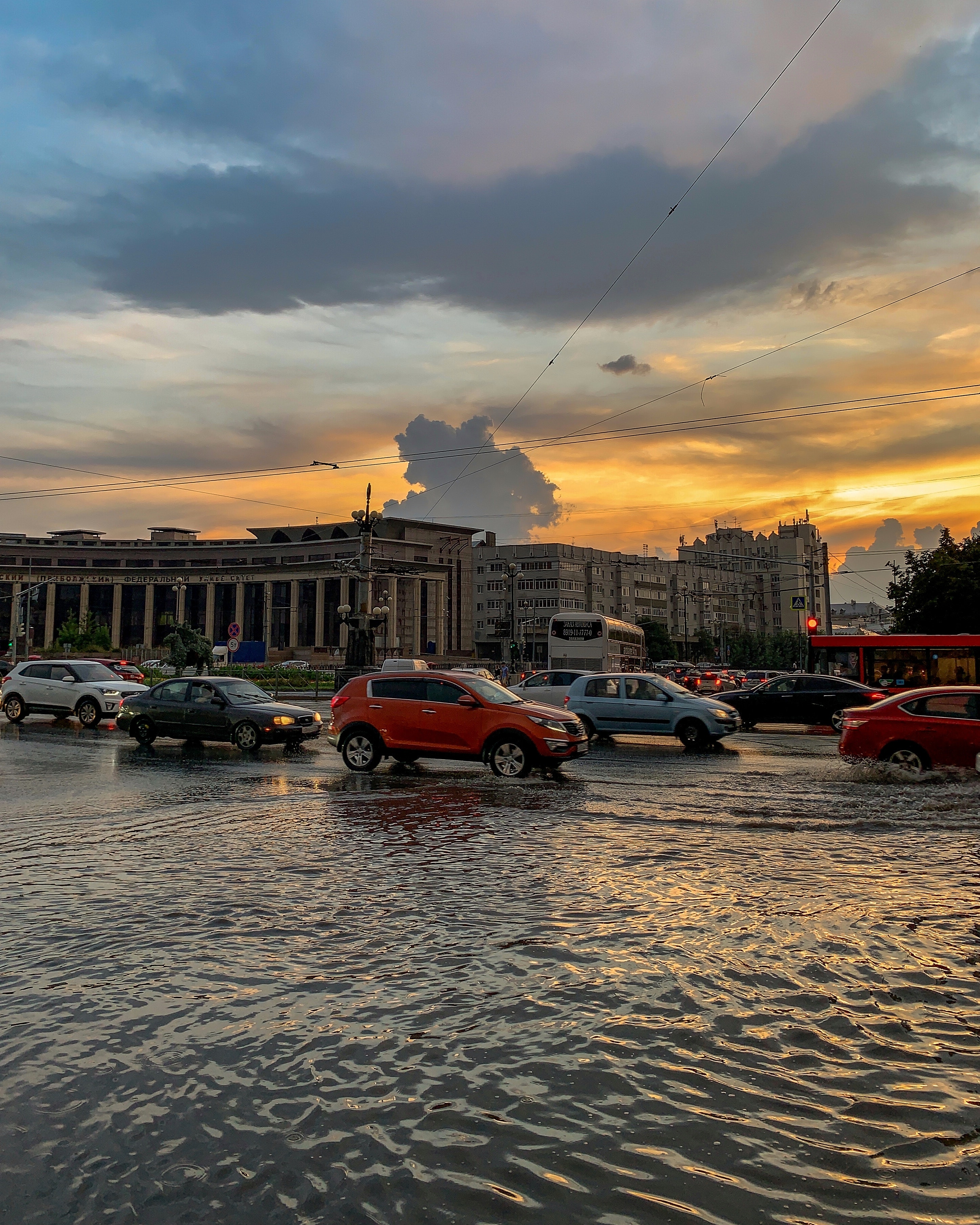 Reaktions- und Wiederherstellung-sphasen - sollte die folgenden Aktivitäten mit den entsprechenden Berichten, Protokollen und Verfahren umfassen

Aktualisieren Sie die Kontaktdaten aller Mitarbeiter, Ersthelfer und anderer relevanter Notfall- und Kriseneinrichtungen (z. B. Feuerwehr, Polizei, Aufräumarbeiten, Sandsacklieferanten)
Installation und Test von Notruf- und Kommunikationssystemen
Testen Sie regelmäßig die Evakuierungsverfahren 
Einrichtung einer Logistik für die Verlegung von Personen an andere Orte
Festlegung von Verfahren zur Rückgewinnung von Unternehmen und zur vorübergehenden Wiederaufnahme der Geschäftstätigkeit
Abschluss der Reparatur- und Aufräumarbeiten vor Ort 
Wiederaufnahme des Geschäftsbetriebs
Erstellen Sie einen Hochwasser-Business-Continuity-Plan und einen Wiederherstellungsplan
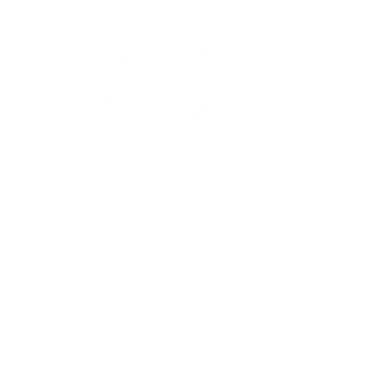 Schritt 9 
Wissen, wann und wie man den Krisenmanagementplan und die Kommunikation einleitet

Am besten so schnell wie möglich üben! Kommunikation ist das A und O und sollten sofort beginnen und sich an alle Beteiligten, Touristen und die Öffentlichkeit richten.
Gutes Krisenmanagement bedeutet, schnell zu reagieren. Eine Region muss der Krise ihre volle Aufmerksamkeit widmen, damit sie schnell gelöst werden kann, denn jede Phase erfordert eine andere Reaktion. (Die einzelnen Phasen werden auf der nächsten Folie erläutert)
Regelmäßige konsistente Kommunikation. Eine Region sollte innerhalb der ersten Stunde einer Krise eine Erklärung abgeben und regelmäßig Aktualisierungen veröffentlichen. Halten Sie die Betroffenen und andere Beteiligte über die Fortschritte auf dem Laufenden. Unverzügliche Ehrlichkeit und Integrität. Wenn eine Region nur wenige Informationen hat, sollte sie schnell handeln und das Problem öffentlich anerkennen. Die Regionen müssen versichern, dass sie daran arbeiten, das Problem zu lösen, wie es angegangen wird und wann es gelöst sein sollte. 
Handeln Sie unverzüglich und sagen Sie die Wahrheit, um den Ruf zu schützen. Es ist immer besser, eine negative  Nachricht aus erster Hand zu übermitteln als über Klatsch und unwahre Gerüchte, die den Ruf einer Region schädigen. Wenn eine Region einen Fehler begangen hat, muss sie dazu stehen und die Verantwortung übernehmen. Dies ist ein positiver Schritt, der Misstrauen und Ressentiments verhindern wird.
Fallstudie
Barcelona initiiert Krisenmanagementplan für verschiedene Stadien der Taschendiebstahlskrise
Kriminalitätskrise, Barcelona, Spanien
Die katalanische Hauptstadt ist berüchtigt für Taschendiebstähle. Nach Angaben des spanischen Innenministeriums gab es 2018 durchschnittlich 12 Raubüberfälle pro Stunde. Der starke Rückgang der Straßenraubüberfälle im Jahr 2021 - ein Minus von 56 Prozent im Vergleich zu 2019 - lässt vermuten, dass der Rückgang der Touristenzahlen einen großen Anteil daran hat. 

Lokalen Medienberichten zufolge wurden an einem einzigen Wochenende vom 20. und 21. Mai 2022 mehr als 80 Personen festgenommen, größtenteils wegen Diebstahls.

Im Jahr 2018 gab es durchschnittlich 12 Raubüberfälle pro Stunde.
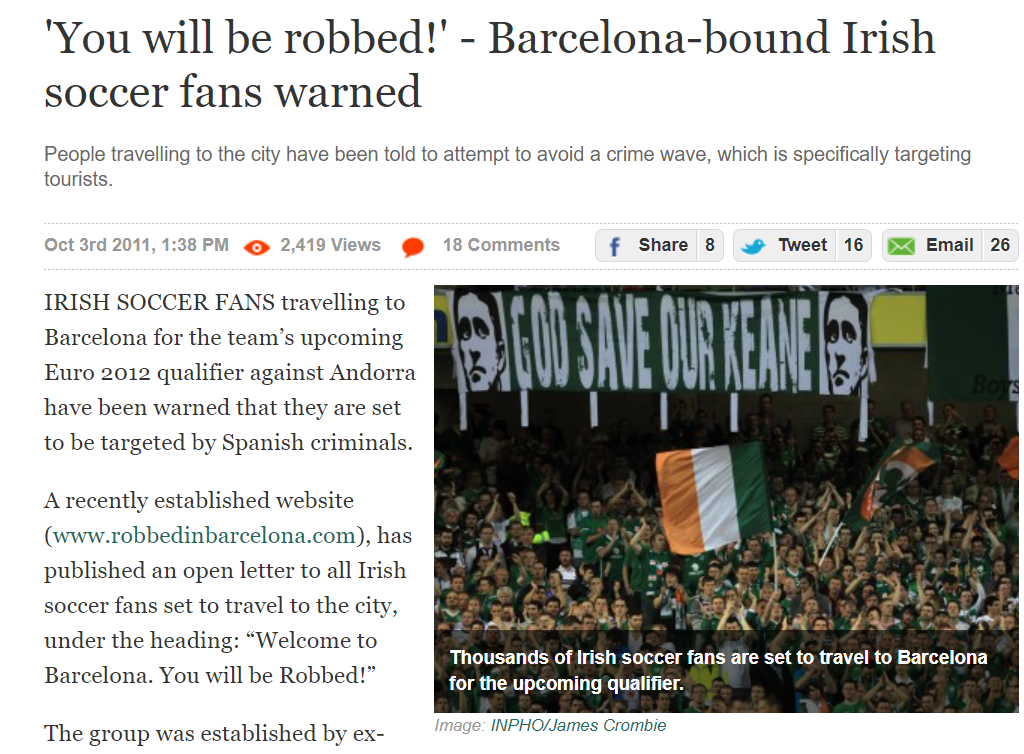 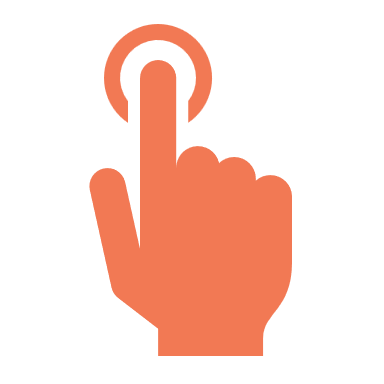 Artikel
Kampagne 'Operation Sommer'
Der neue 7-teilige "Operation Summer Plan" der Stadt zur Bekämpfung der Kriminalität in folgenden Bereichen

 12 % oder 349 mehr Polizeibeamte in den verkehrsreichsten Gebieten, sowohl in Zivil als auch in Uniform
Aufstockung des städtischen Sicherheitsbudgets um 16 %.
Härtere Strafen für Wiederholungstäter 
Entwicklung eines speziellen Reiseführers für Touristen
90 Beamte patrouillieren mit 32 zusätzlichen Fahrzeugen an der Strandpromenade
Einrichtung von "sicheren Wegen", insbesondere in der Nähe öffentlicher Verkehrsmittel
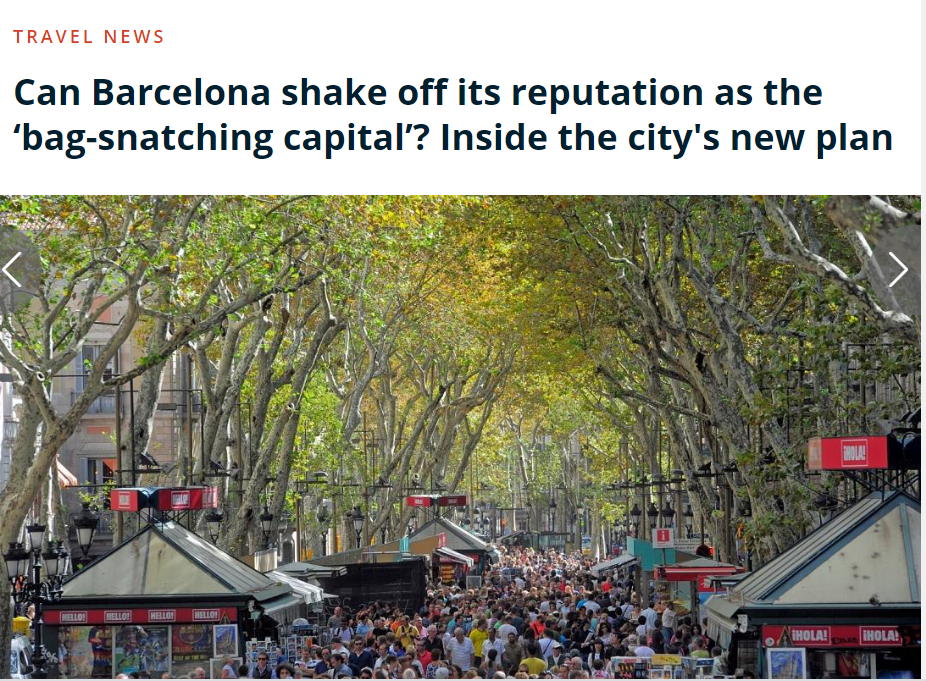 Strategie 'Operation Sommer'
Artikel 1 , Artikel 2, Artikel 3
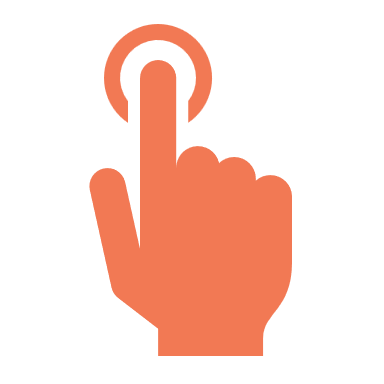 Wie Barcelona einen KMP in verschiedenen Krisenstadien initiierte
Schritt 3 Wiederherstellung/Analyse
Analysiere, warum es passiert und warum bei Touristen
z. B. ob es vor allem in belebten Gebieten mit touristischen Sehenswürdigkeiten geschieht.
Stufe 1 Vorbereitung/Minderung
Identifizieren und klären des Problems/der Herausforderung, bevor es passiert
z. B. zu viele Touristen, die ausgeraubt werden.
Stufe 2 
Reaktion
Analyse der Risikostufen und Auswirkungen
z. B. Ort, Häufigkeit, Zeitrahmen, Schweregrad der Überfälle, Gewalttätigkeit usw.
Schritt 6
 Erholung/Resilienz
Überprüfung der Wirksamkeit von Plänen
z. B. über Polizeiberichte über Taschendiebstähle, häufigste Tatorte etc.
Schritt 5 Wiederherstellung
Behandlung des Risikos & Implementierung der Lösung(en)
z.B. Erhöhung der Sicherheit auf den Straßen durch mehr Polizisten.
Schritt 4 
Lösungen
Bewerten des Risikos und Entwickeln von Lösungen 
z. B. Touristen schützen sich nicht richtig. Lösung: Bereitstellung eines Leitfadens für Touristen und einer Touristen-App, damit sie nicht so auffällig sind.
4.  Vorlage zur Unterstützung der Entwicklung eines soliden Krisenmanagementplans
Modul 1
Modul 3
Modul 2
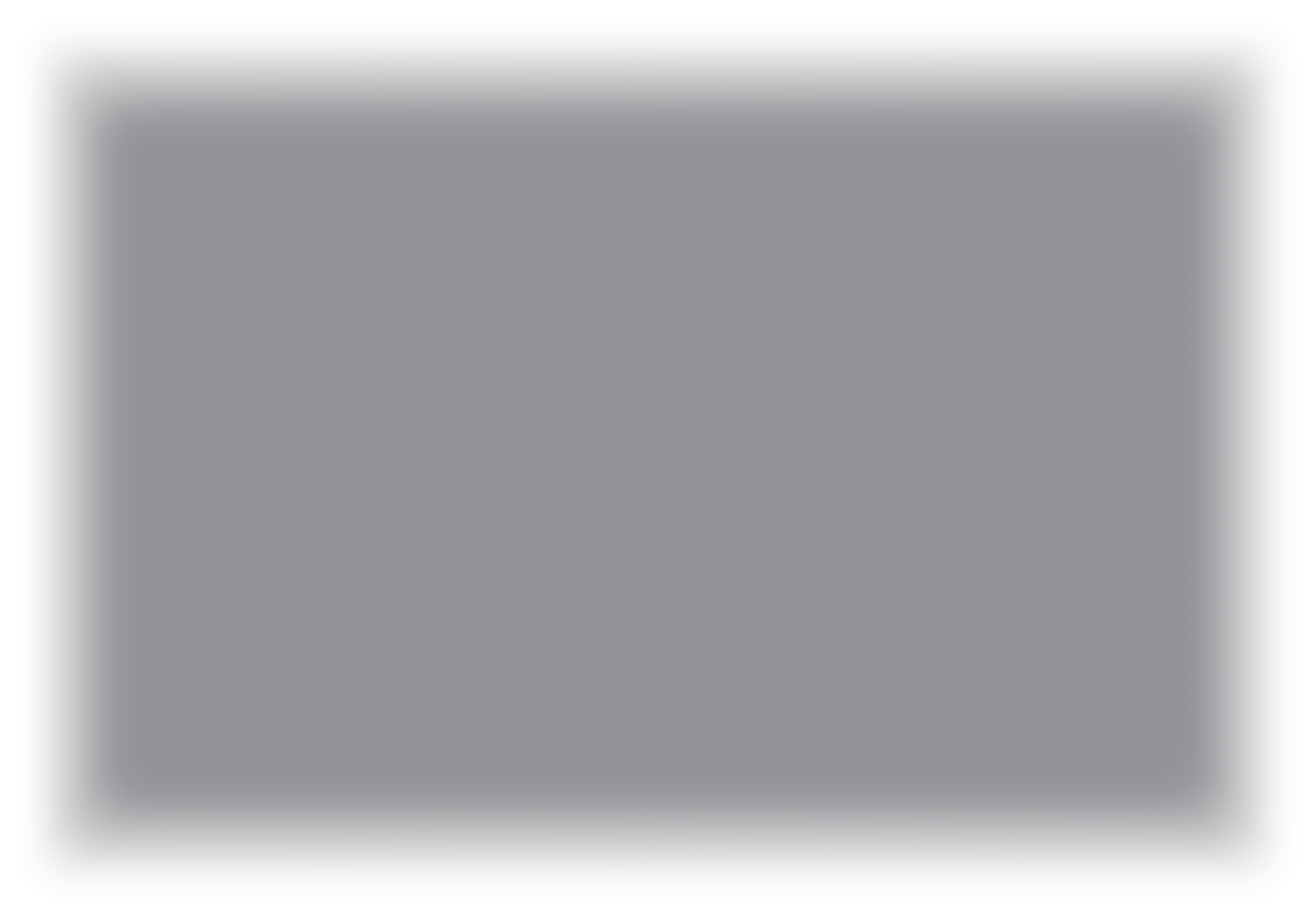 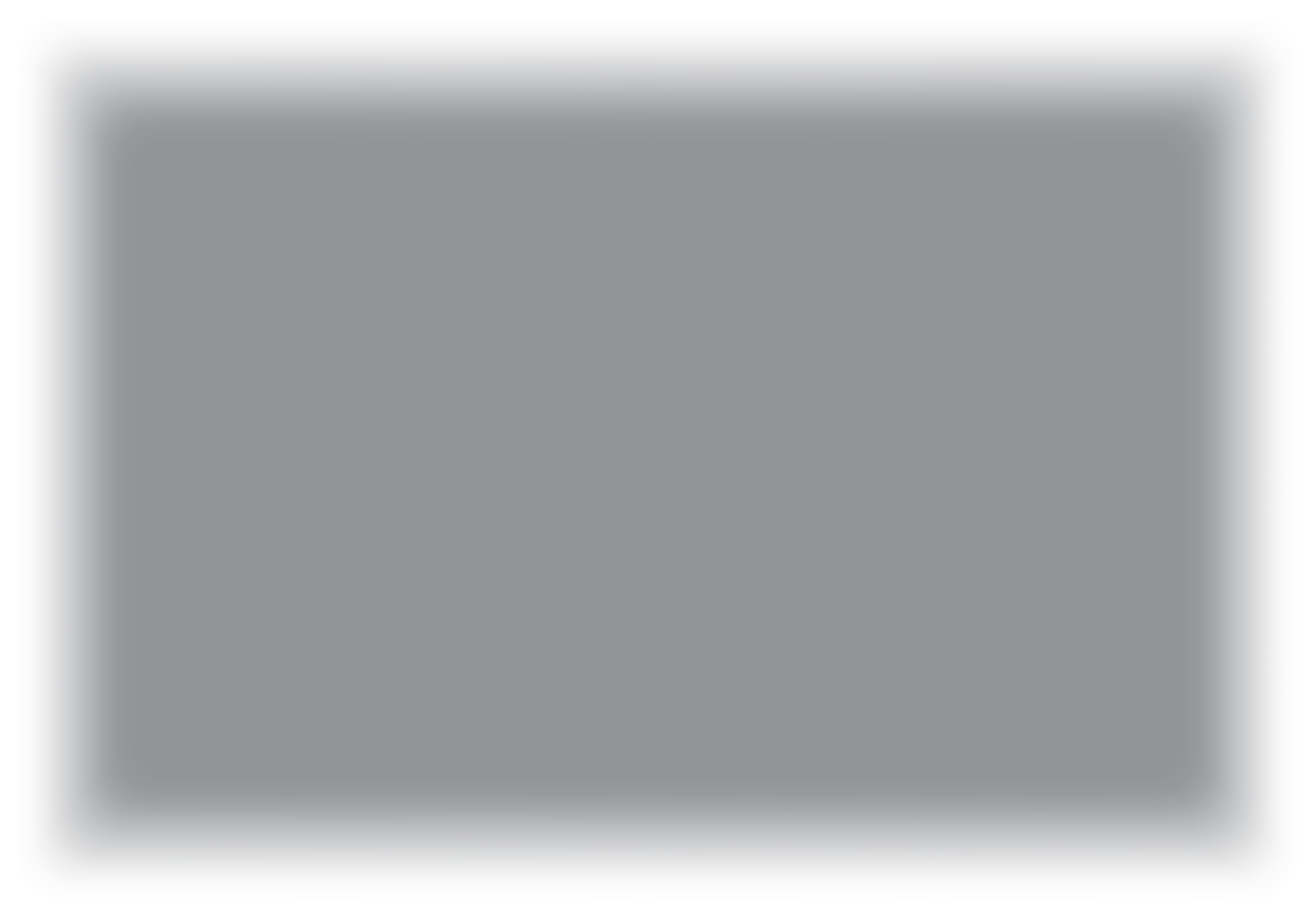 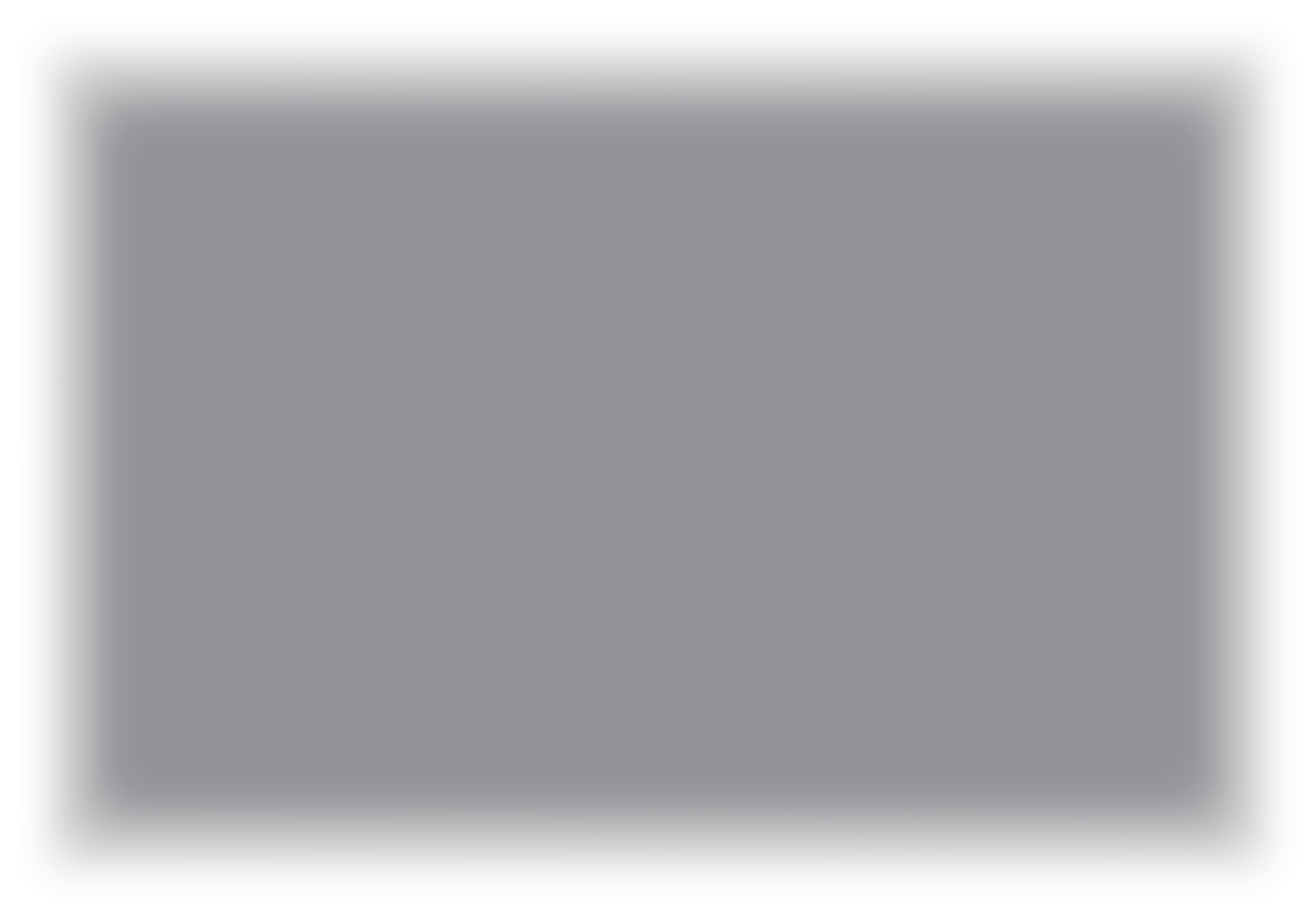 Phase 1 Vorbereitung & Schadens-begrenzung
Einführung in das regio-nale Tourismus-Krisenmanagement und dessen Komplexität
Richten Sie eine regionale öffentlich-private Part-nerschaft und ein Krisen-managementteam ein
Führen Sie eine SWOT-Analyse der regionalen Krisenanfälligkeit und ein Reiseziel-Audit durch
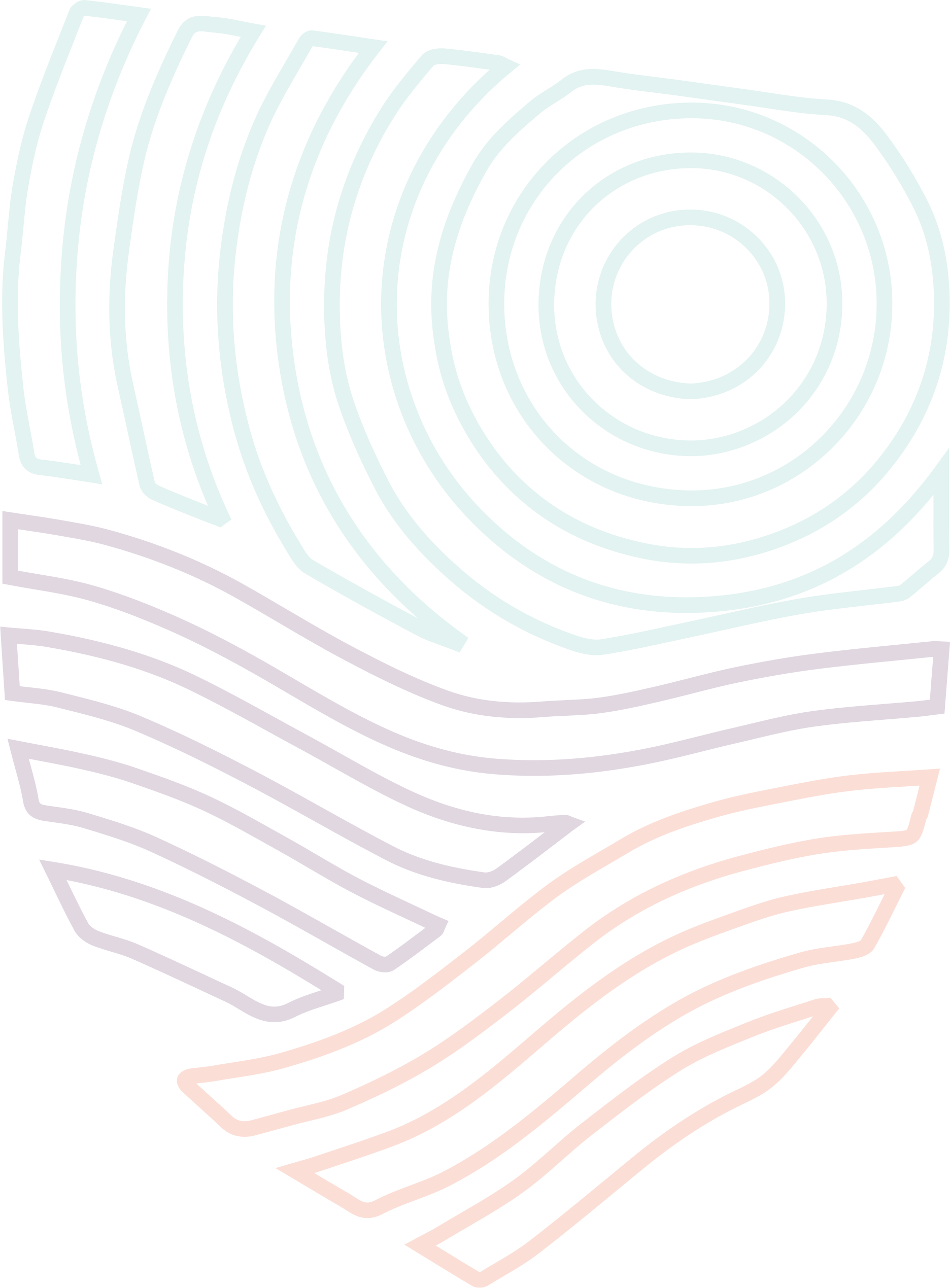 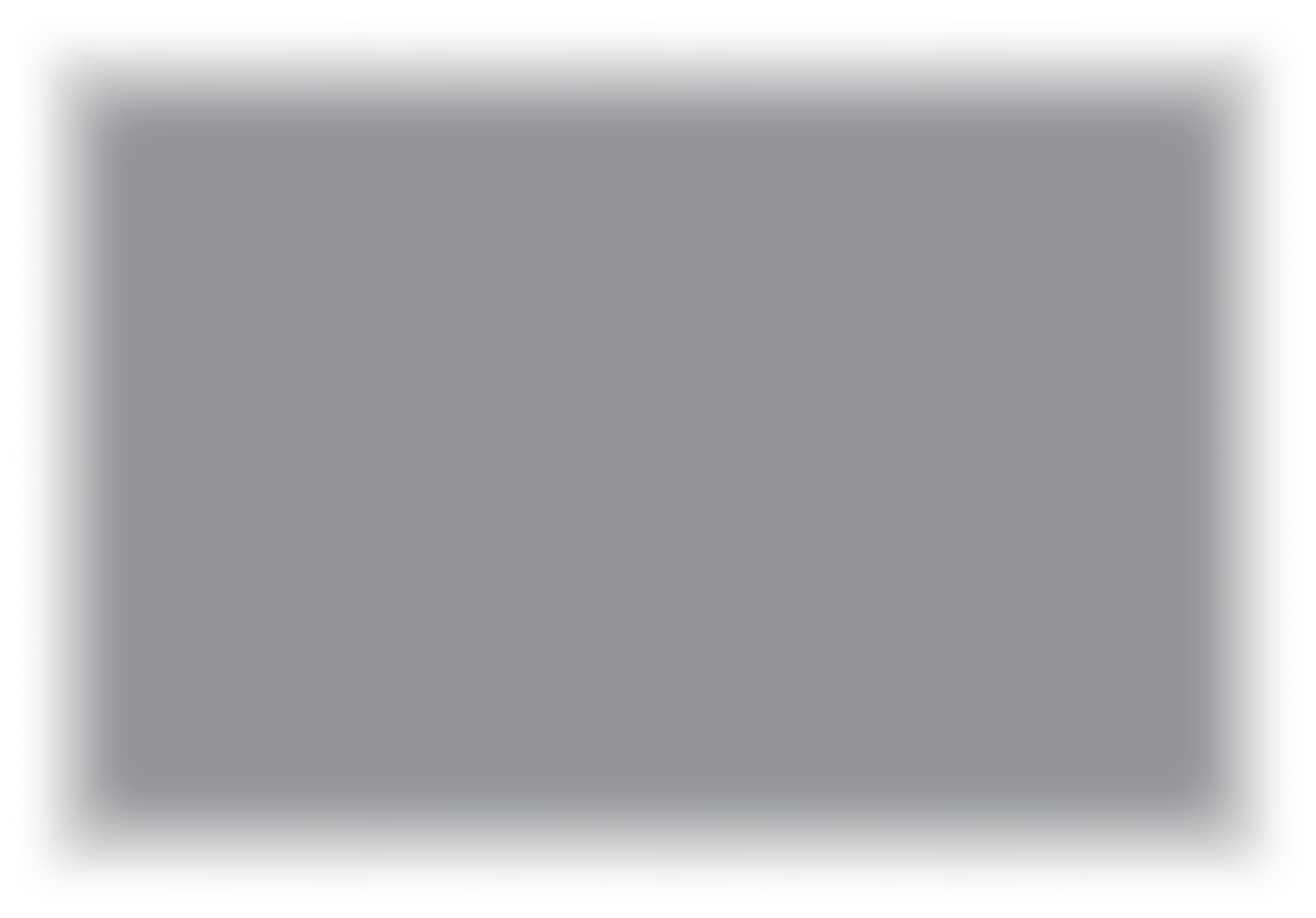 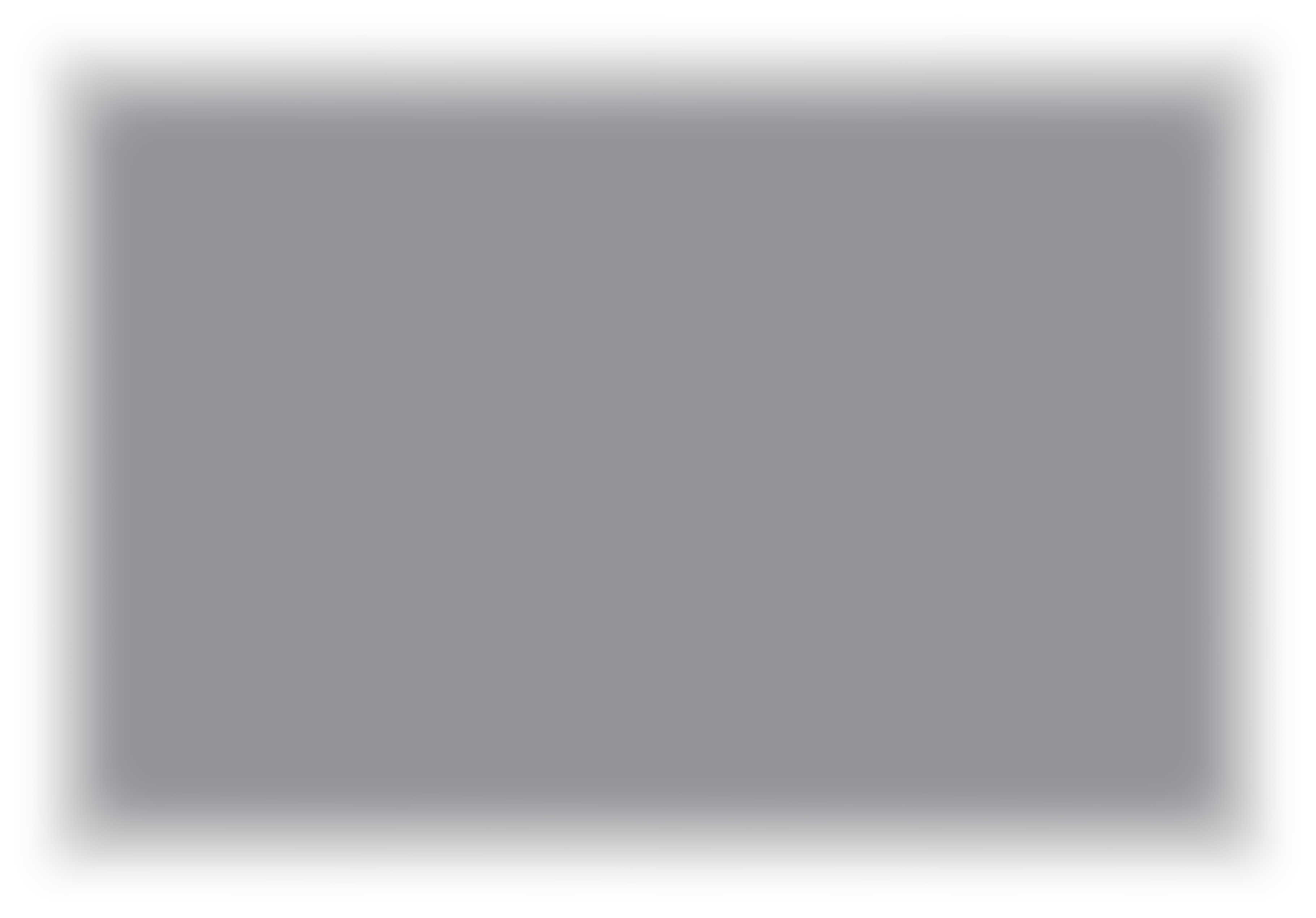 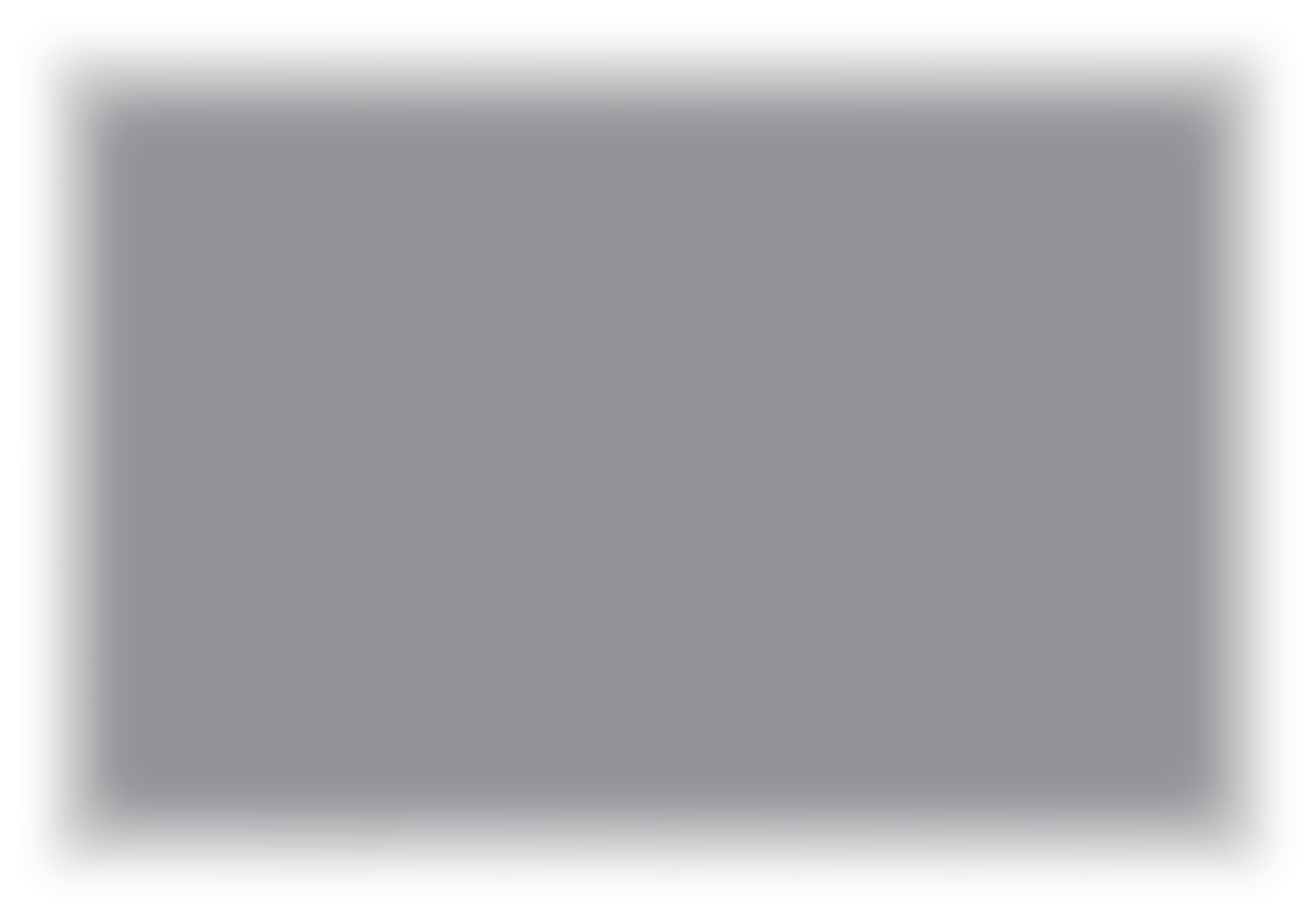 Modul 5
Modul 6
Modul 4
Phase 2 Planung 
& Reaktion
Mobilisierung von Maßnahmen und Kommunikation mit der Branche für die reg. Zusammenarbeit
Entwickeln Sie eine regionale Strategie für das Krisenmanagement (langfr. Planung zur Schadensbegrenzung)
Entwickeln Sie einen regionalen Krisenmanagement-Reaktionsplan (kurzfr. Reaktionsplan)
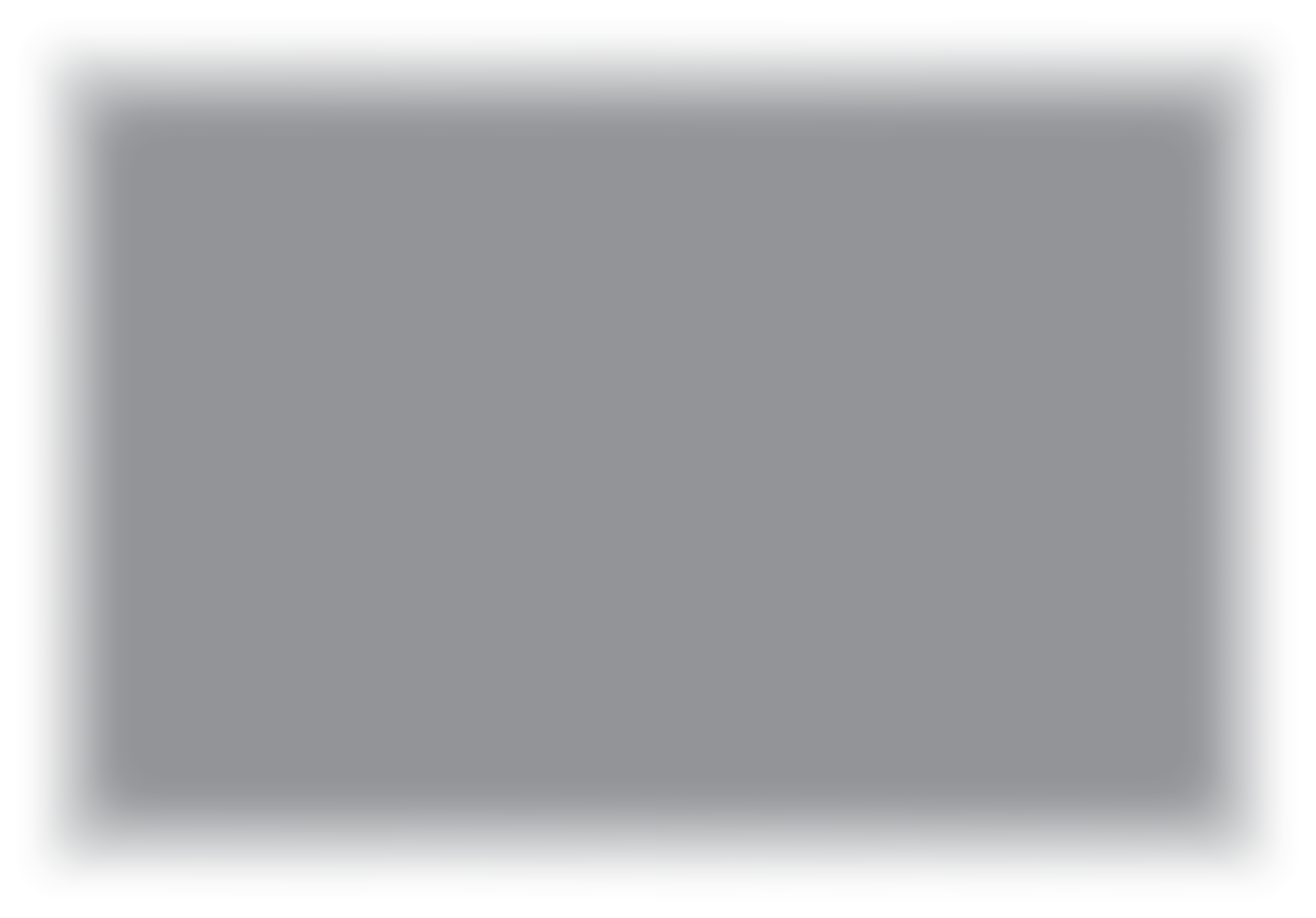 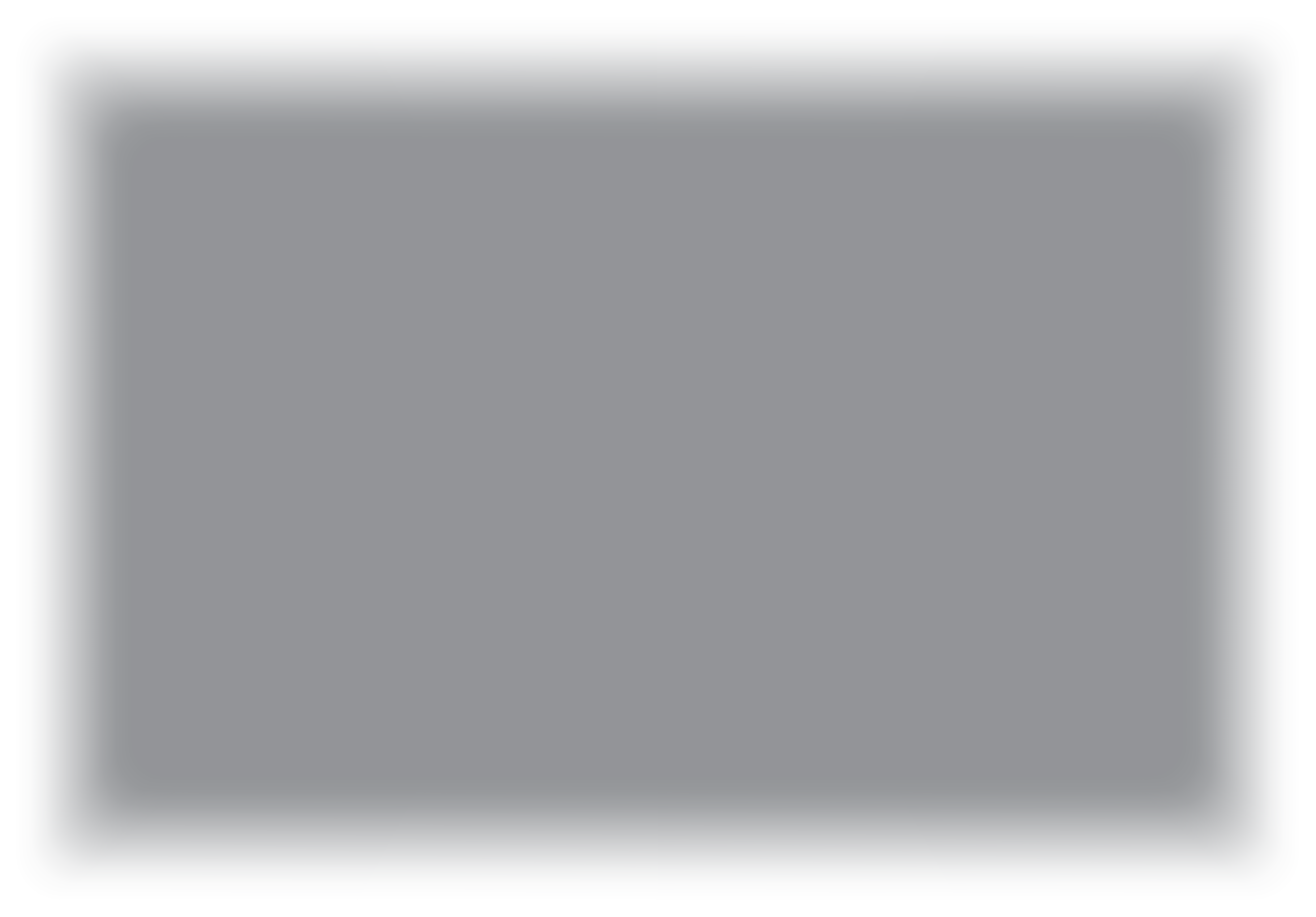 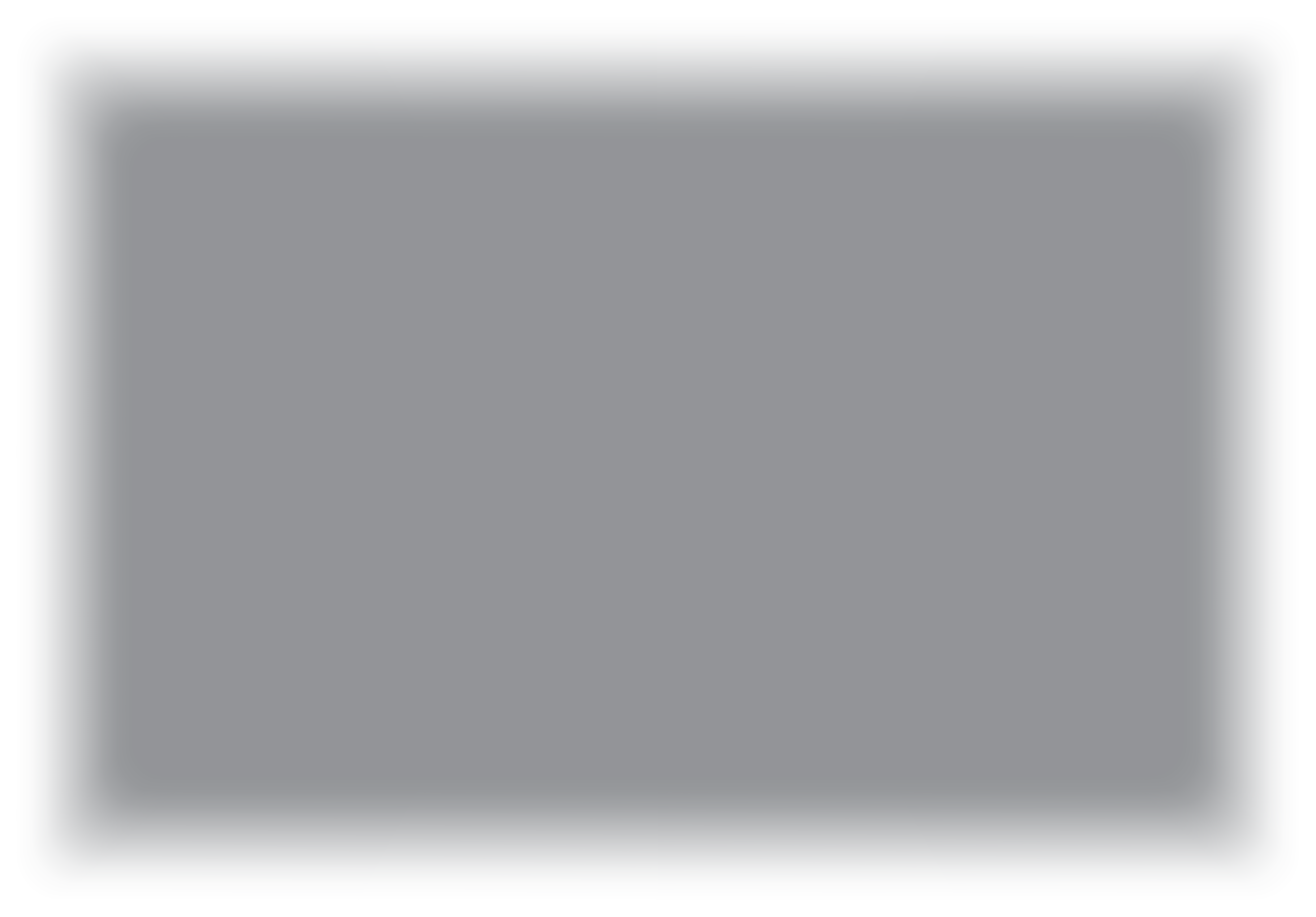 Phase 3
Erholung, Wiederaufbau & Resilienz
Modul 7
Modul 9
Modul 8
Regionale Erholung, Wiederaufbau und Resilienz auf dem Weg
 zu einer "neuen Norm" nach der Krise
Strategisches regionales Krisenreaktions- und Erholungsmarketing
Kommunikations-strategie und Umgang mit PR und Medien
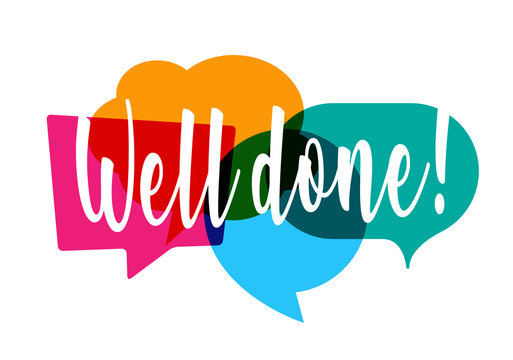 Gut gemacht!

Sie haben das fünfte Modul abgeschlossen.
https://www.tourismrecovery.eu/
Facebook
Momentum, Irland Entwickler von Modulen
The European Commission support for the production of this publication does not constitute an endorsement of the contents which reflects the views only of the authors, and the Commission cannot be held responsible for any use which may be made of the information contained therein. 2020-1-UK01-KA203-079083